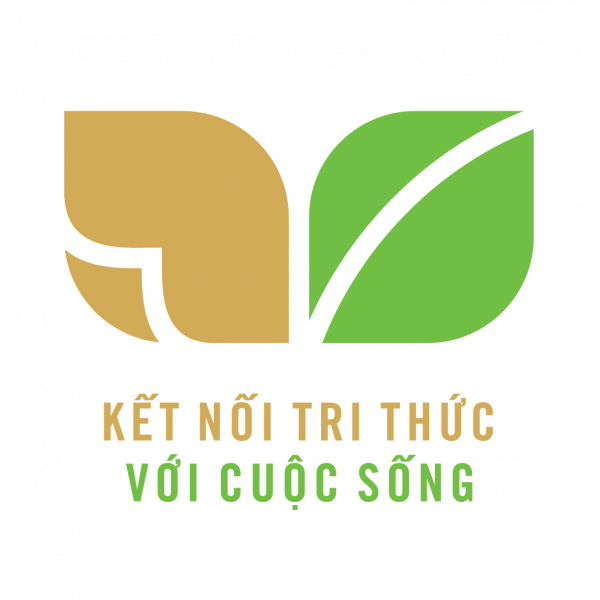 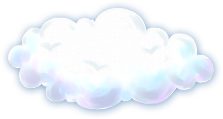 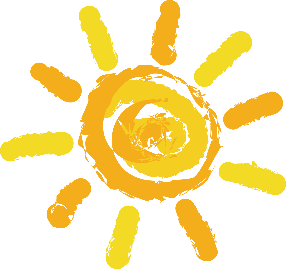 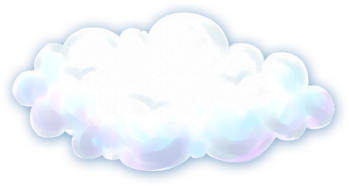 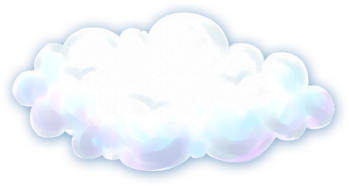 Toán 3
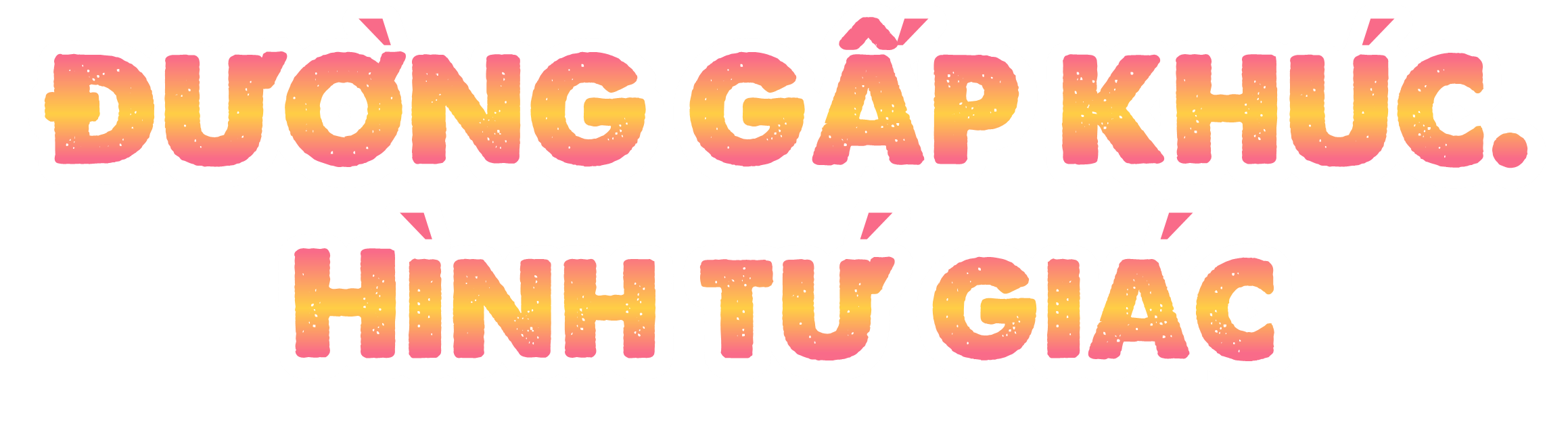 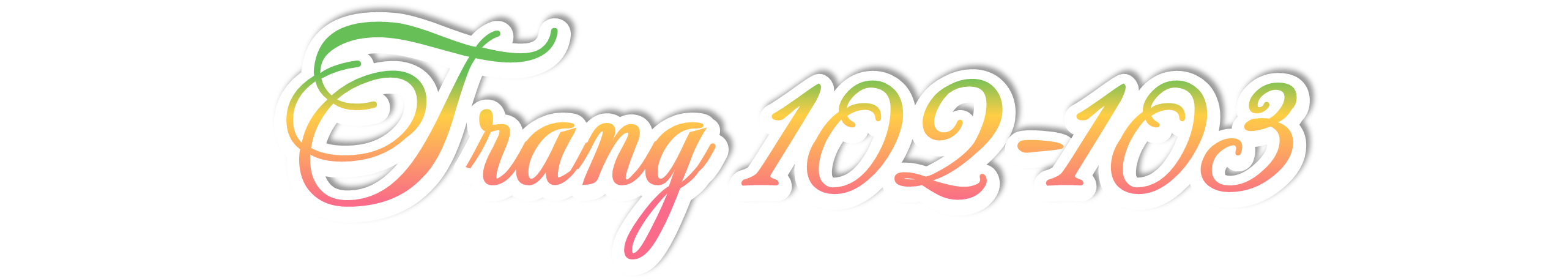 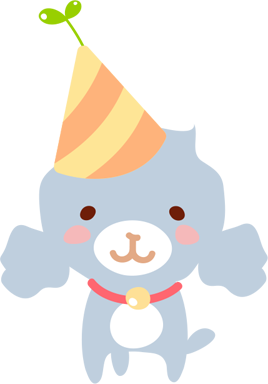 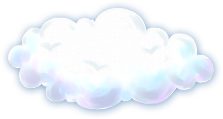 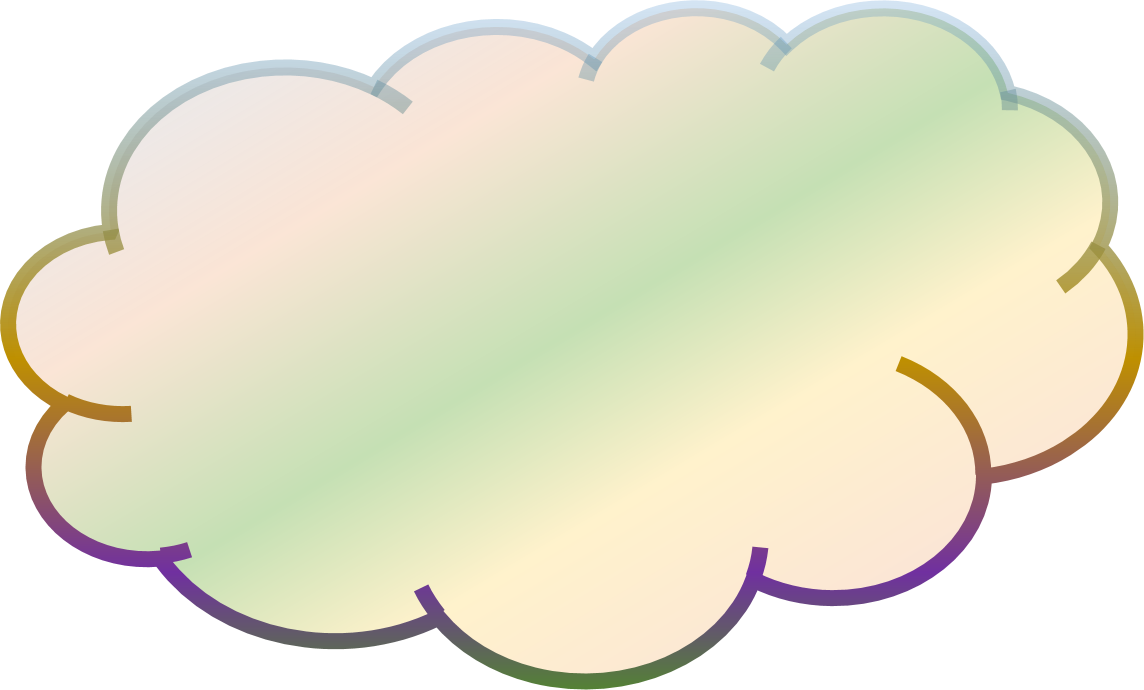 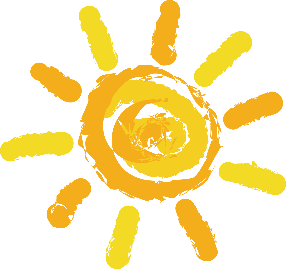 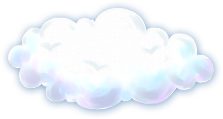 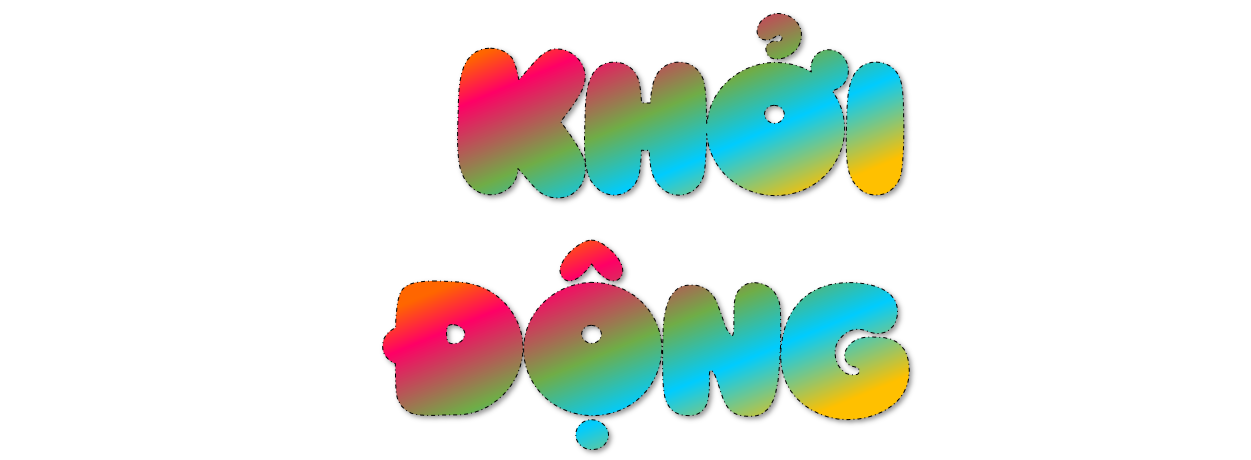 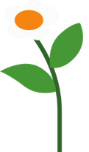 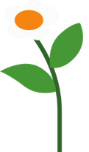 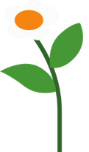 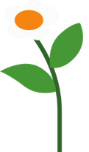 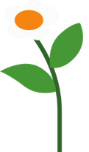 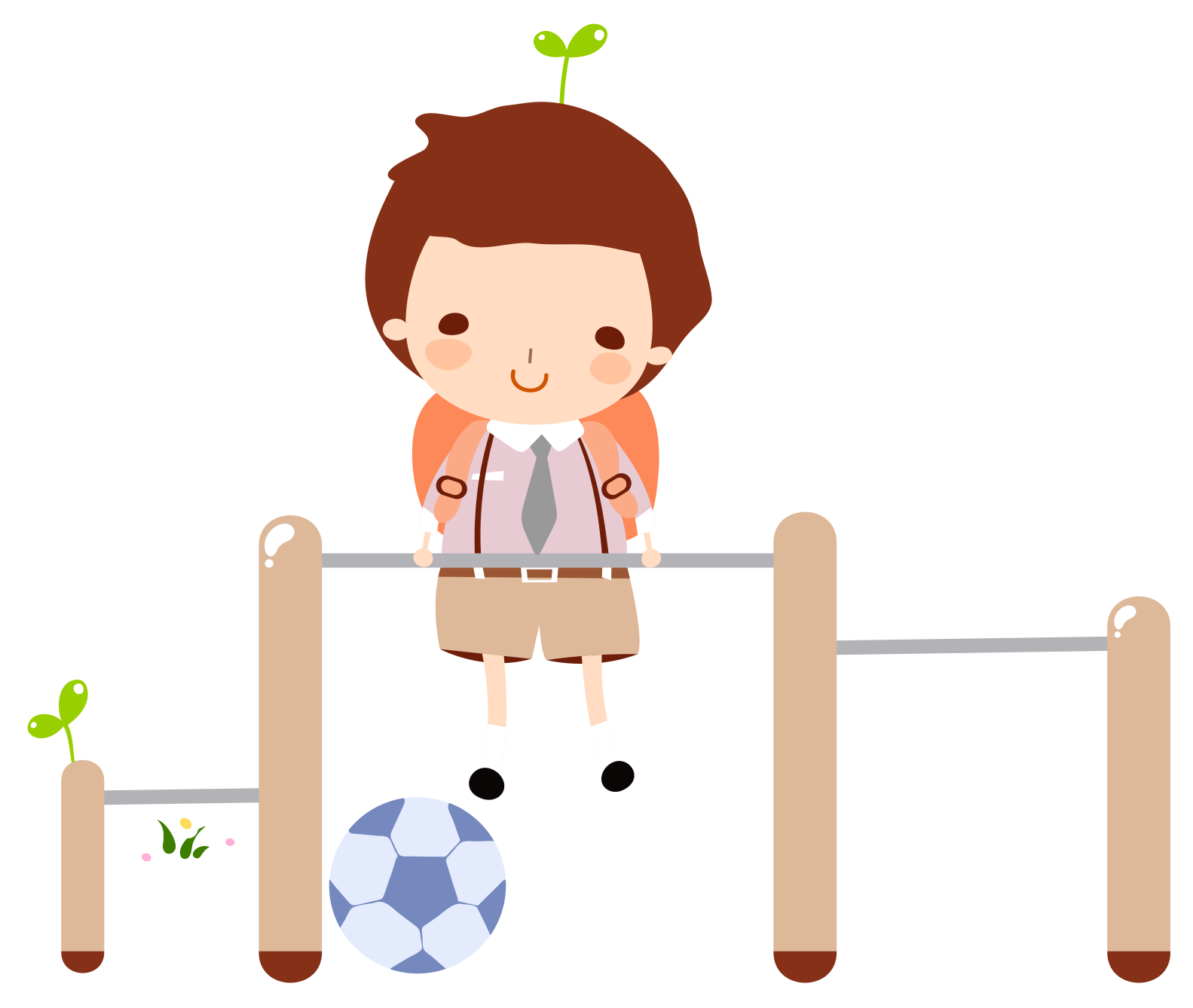 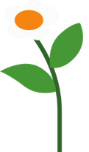 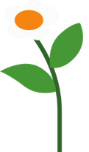 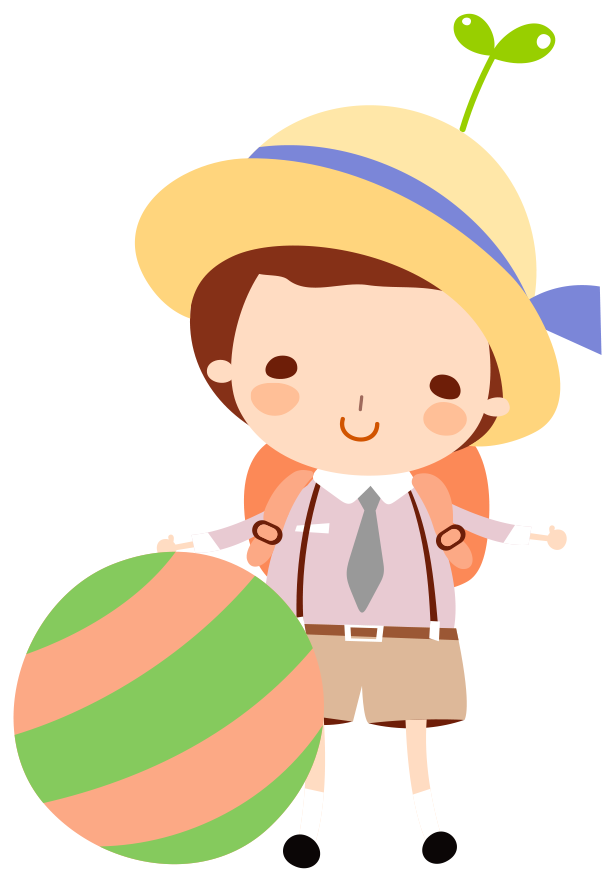 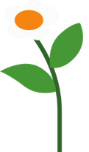 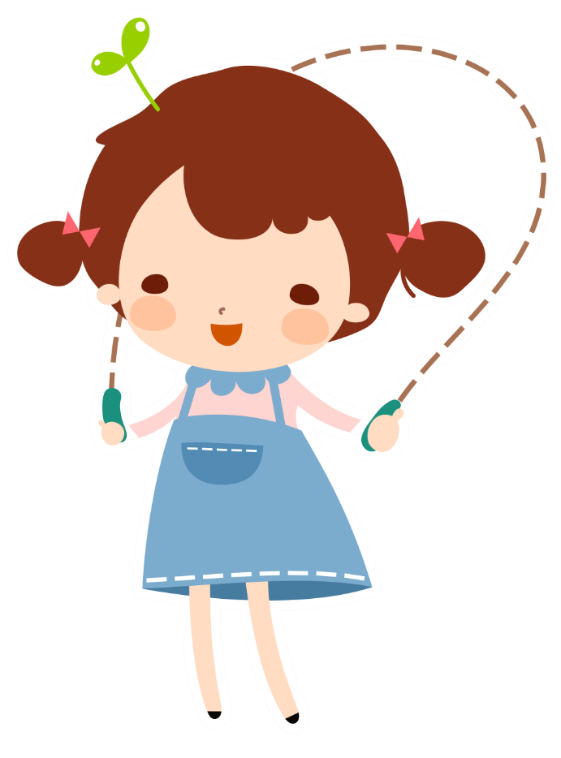 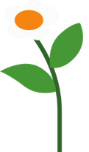 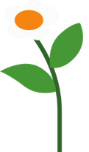 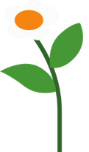 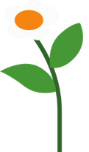 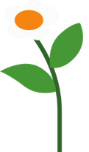 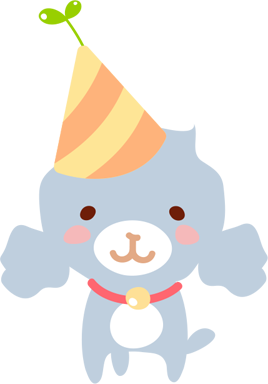 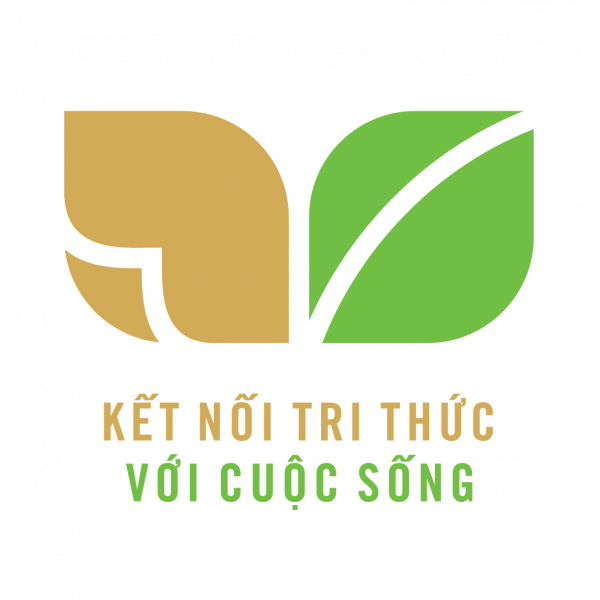 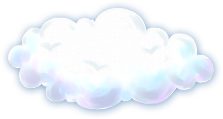 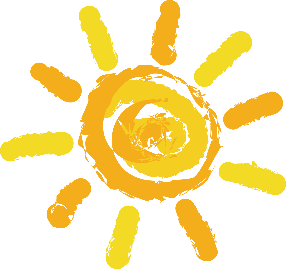 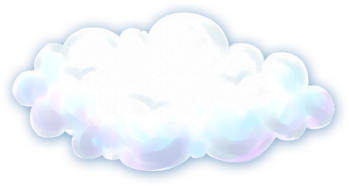 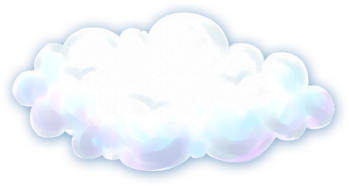 Toán 3
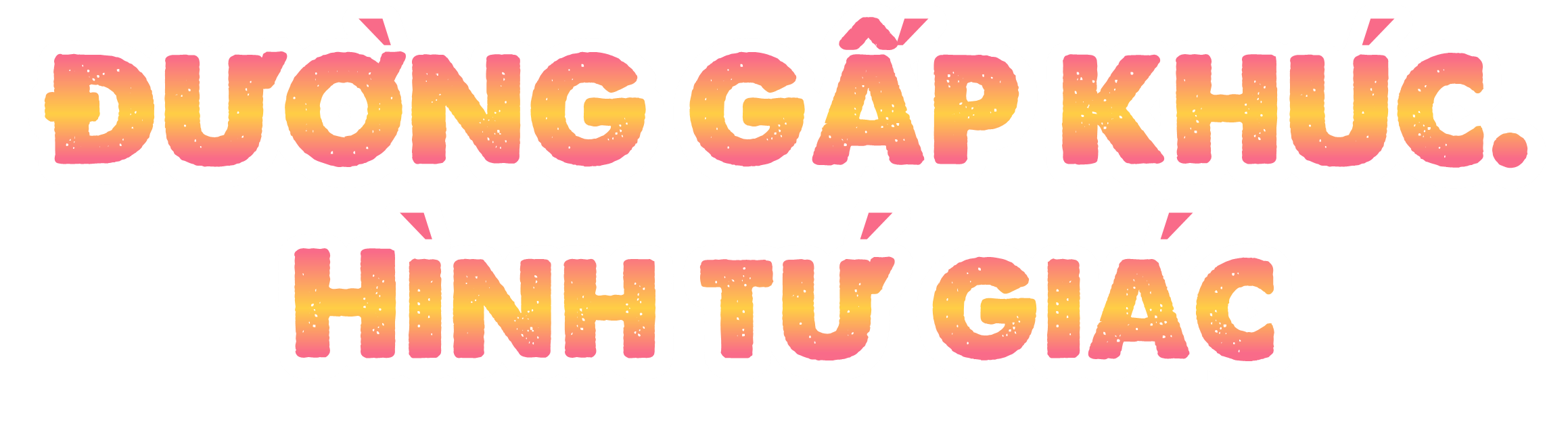 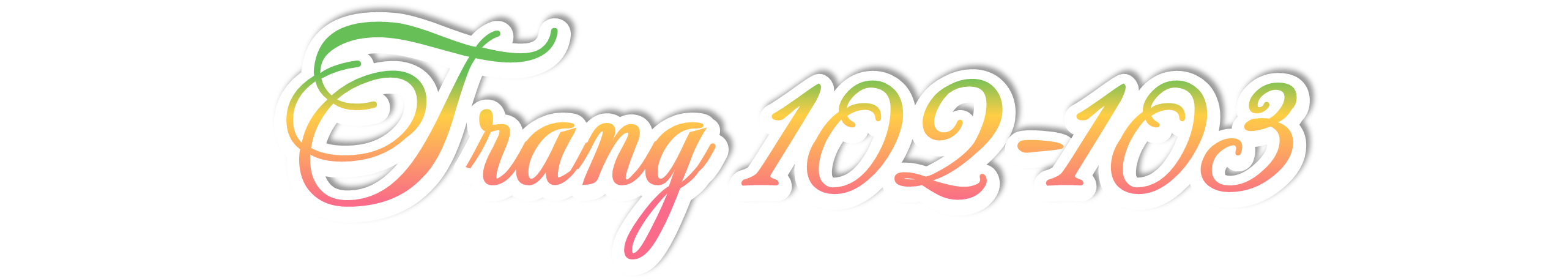 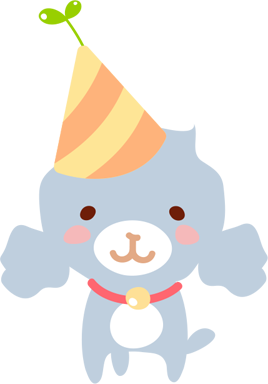 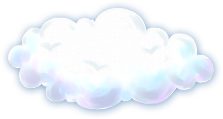 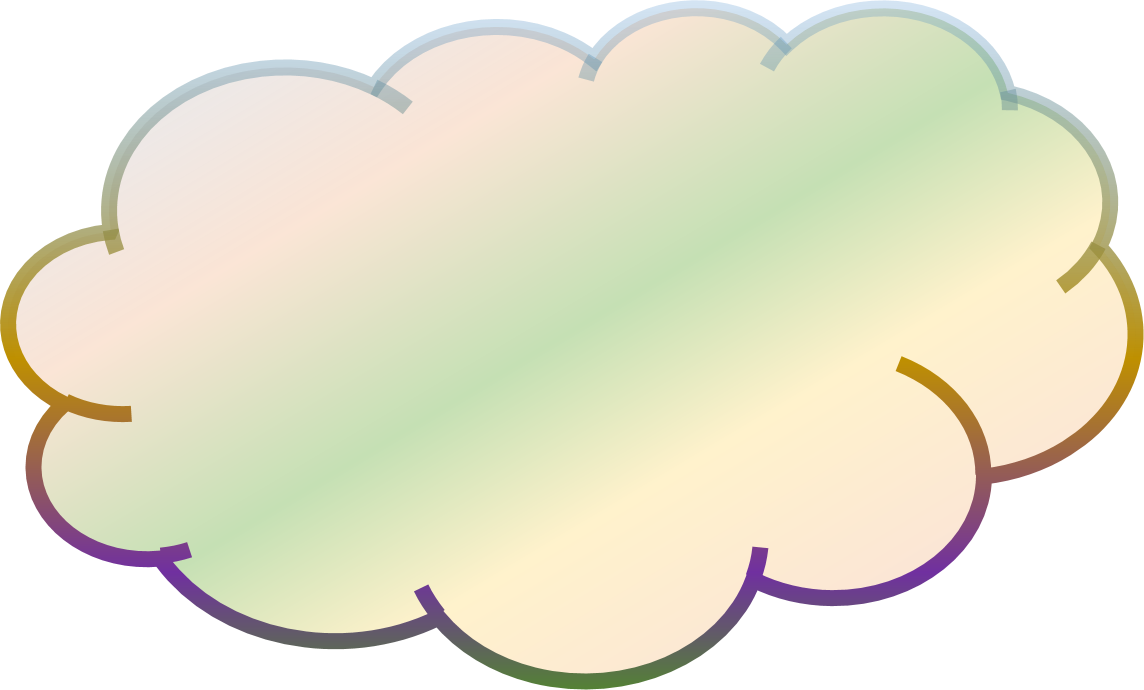 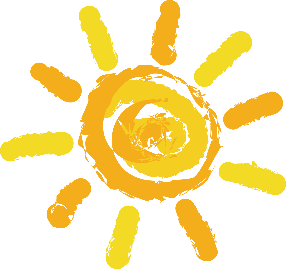 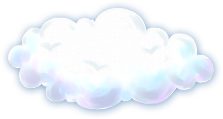 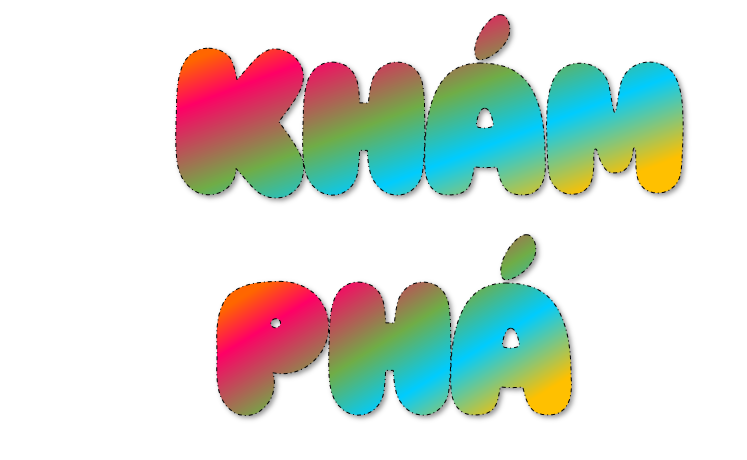 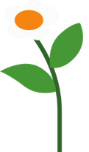 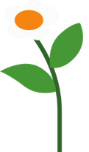 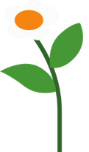 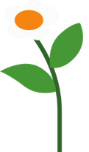 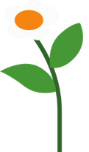 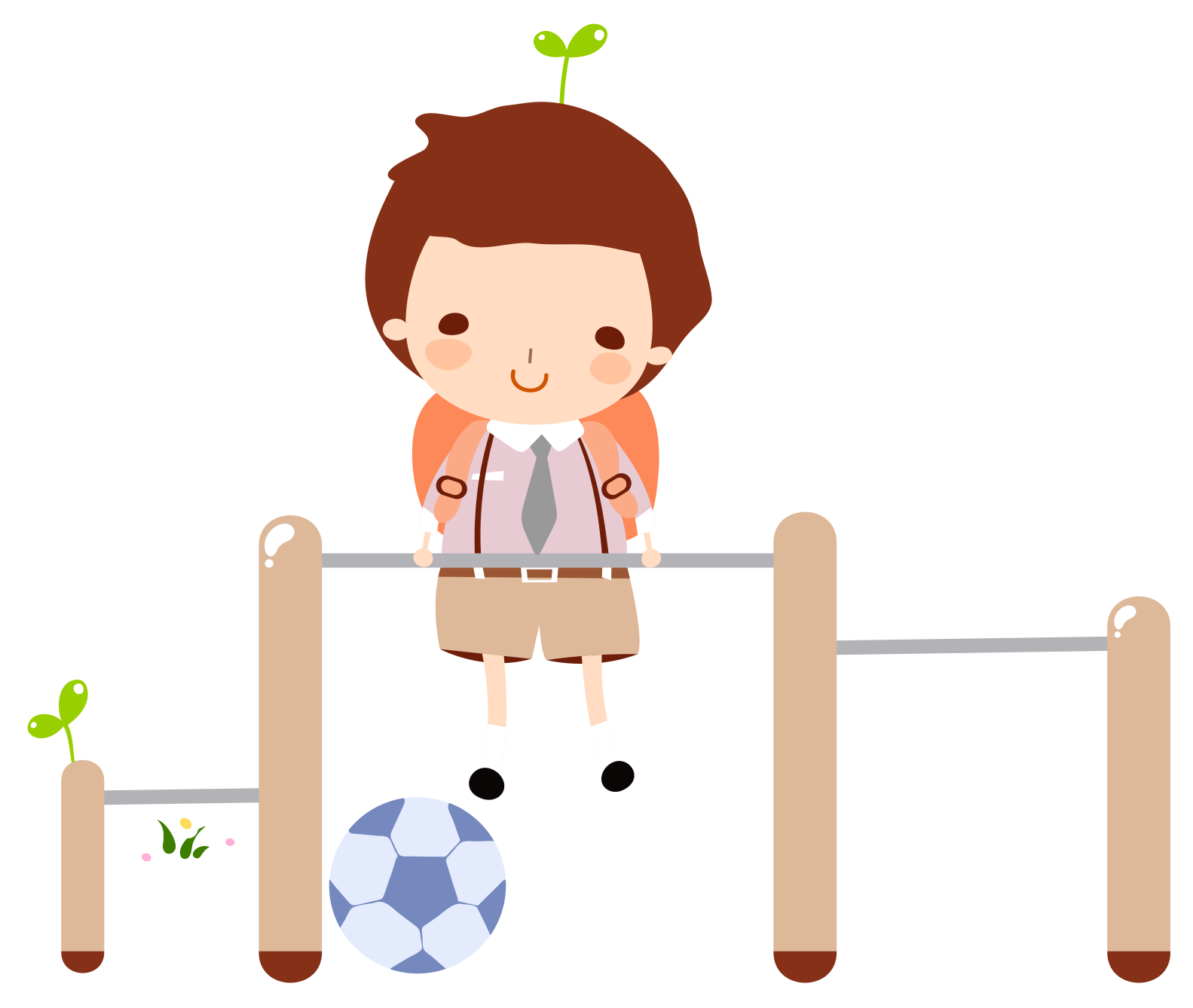 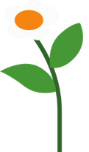 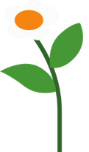 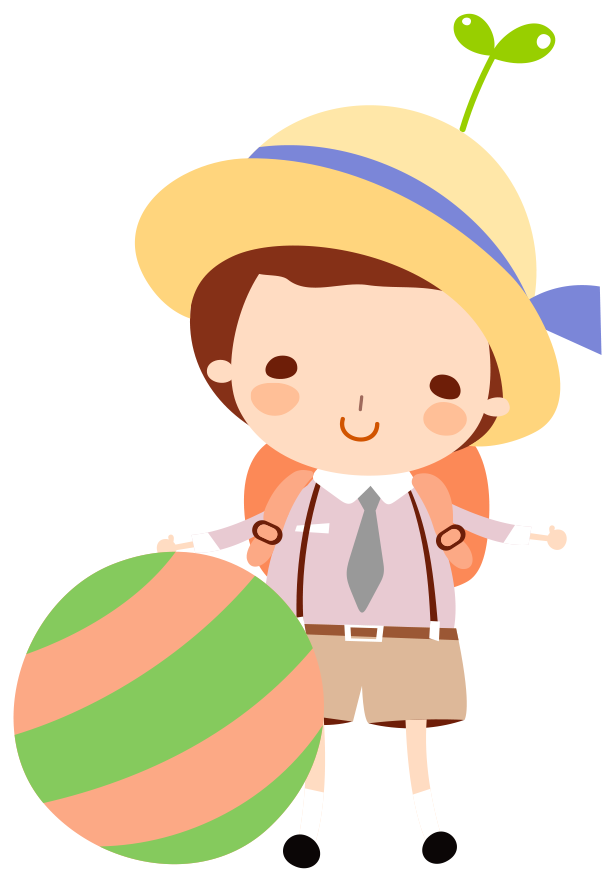 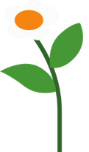 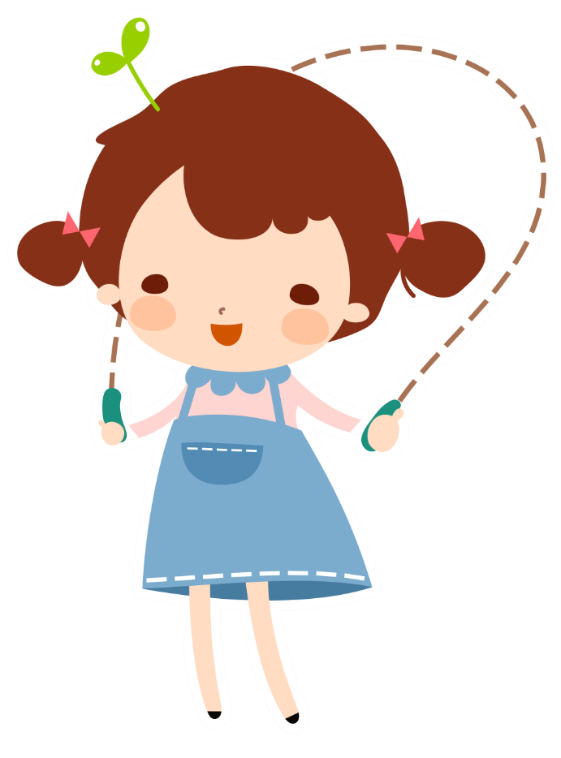 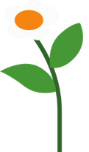 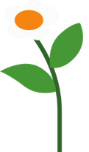 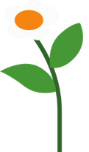 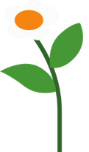 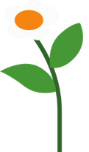 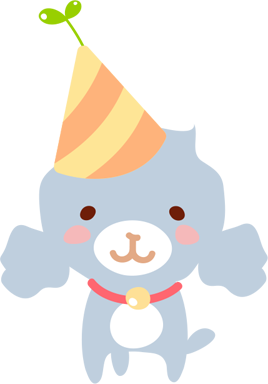 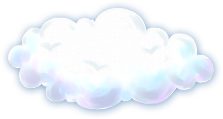 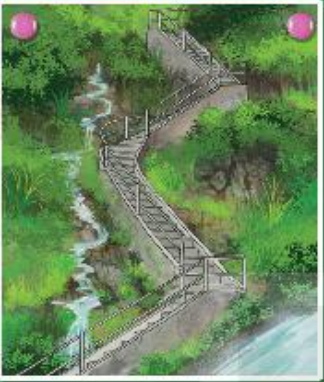 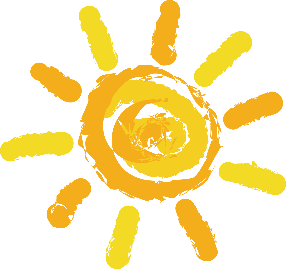 Cầu thang lên Thác Bạc 
(Sa Pa) có hình gấp khúc.
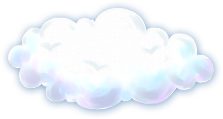 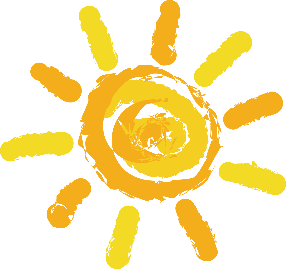 N
Q
5 cm
2 cm
3 cm
Đường gấp khúc MNPQ
M
P
Đường gấp khúc MNPQ gồm 3 đoạn thẳng: MN, NP, PQ.
Độ dài đường gấp khúc MNPQ là tổng độ dài các đoạn thẳng MN, NP và PQ:
2 cm + 5 cm + 3 cm = 10 cm
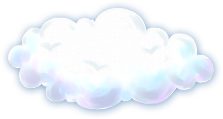 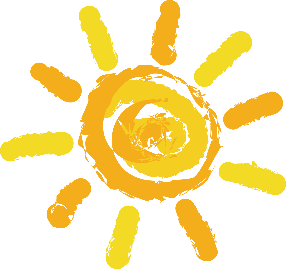 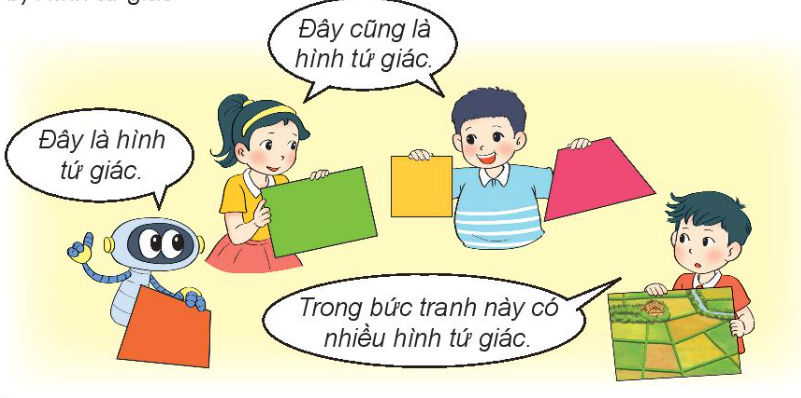 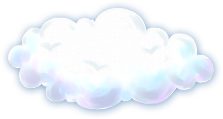 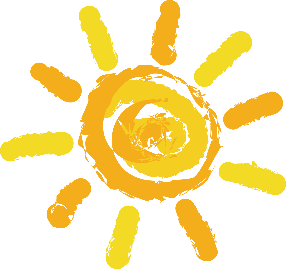 b) Hình tứ giác
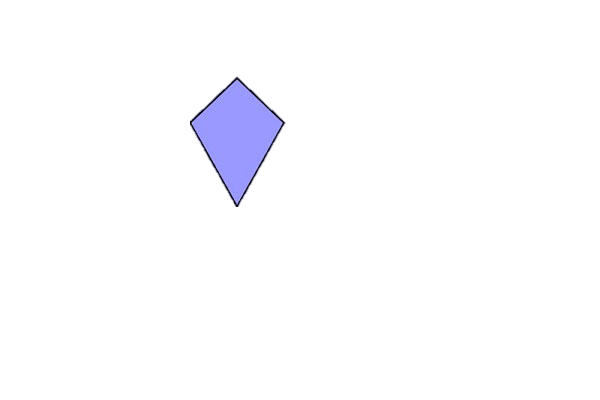 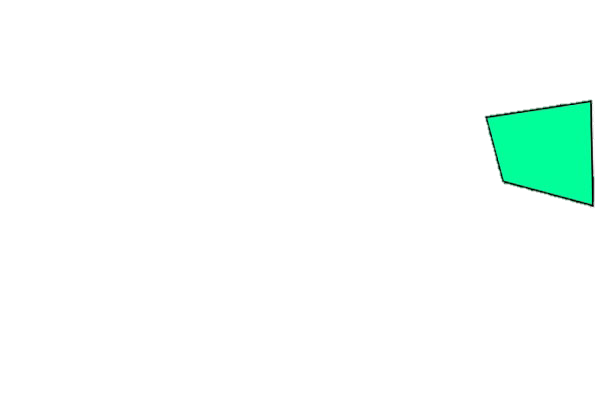 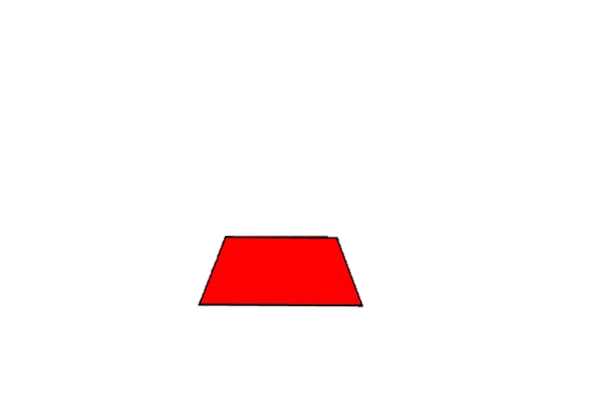 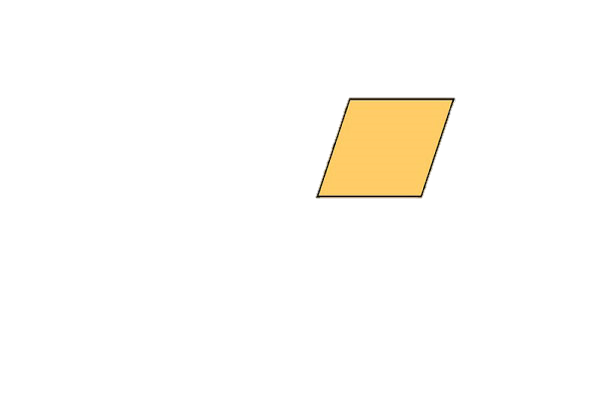 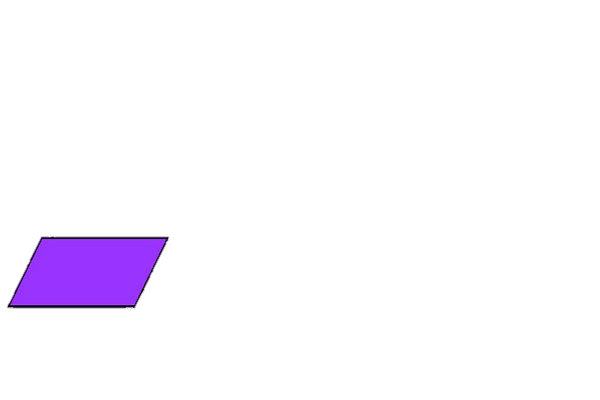 Hình tứ giác là hình được tạo bởi 4 đoạn thẳng khép kín.
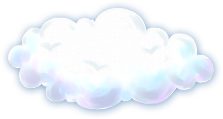 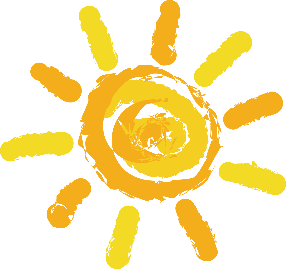 b) Hình tứ giác
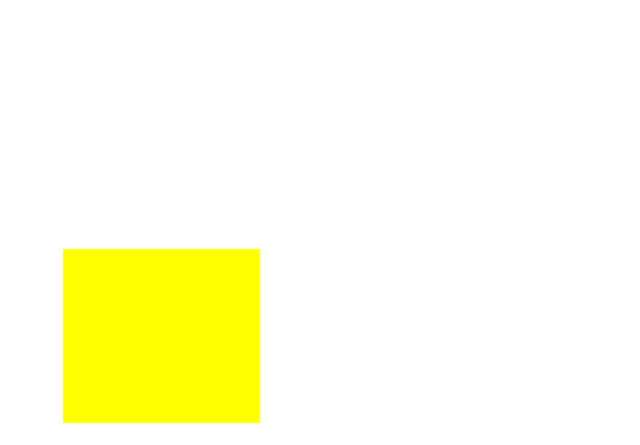 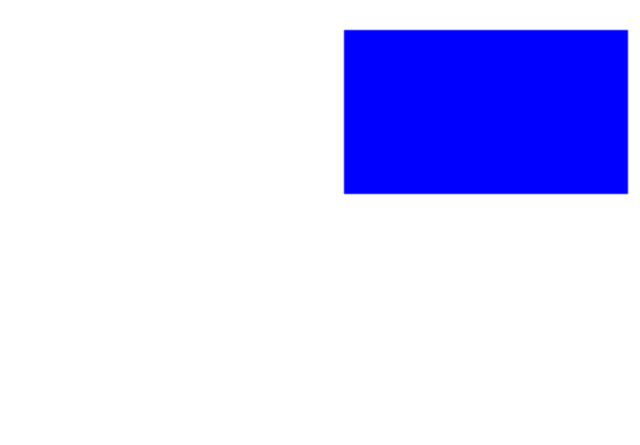 Hình chữ nhật
Hình vuông
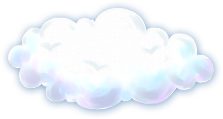 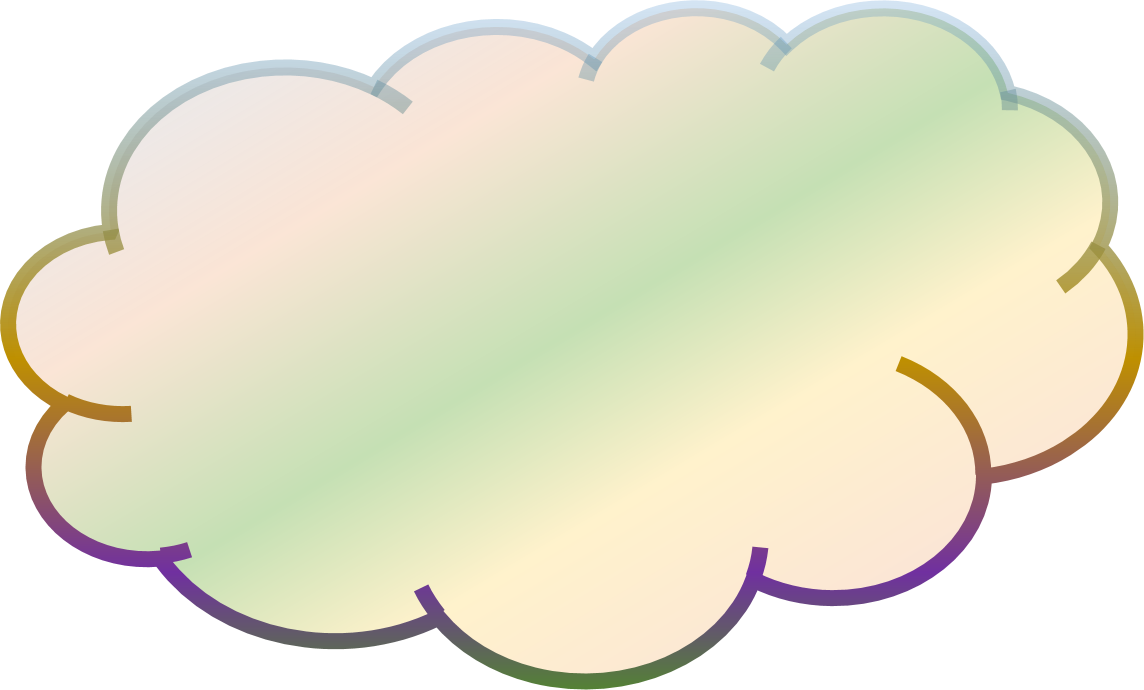 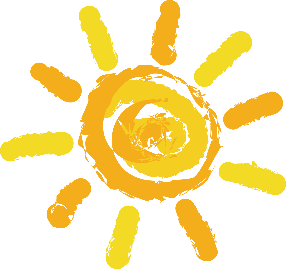 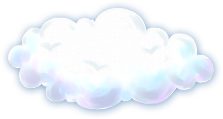 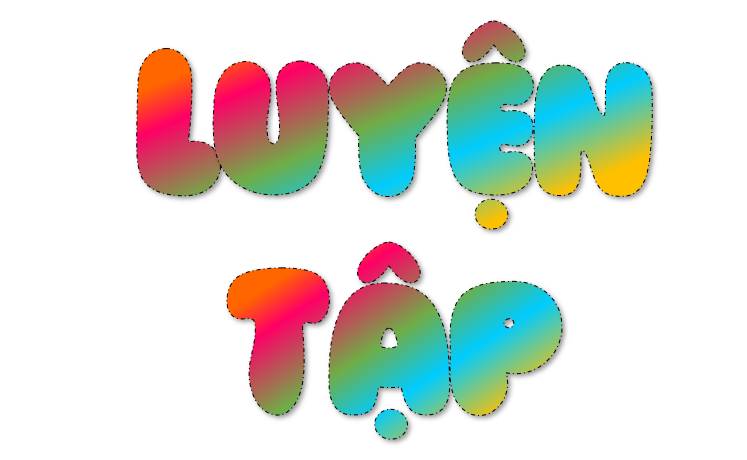 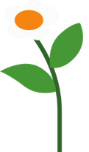 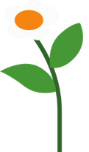 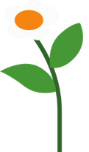 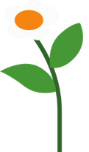 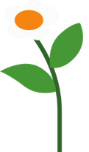 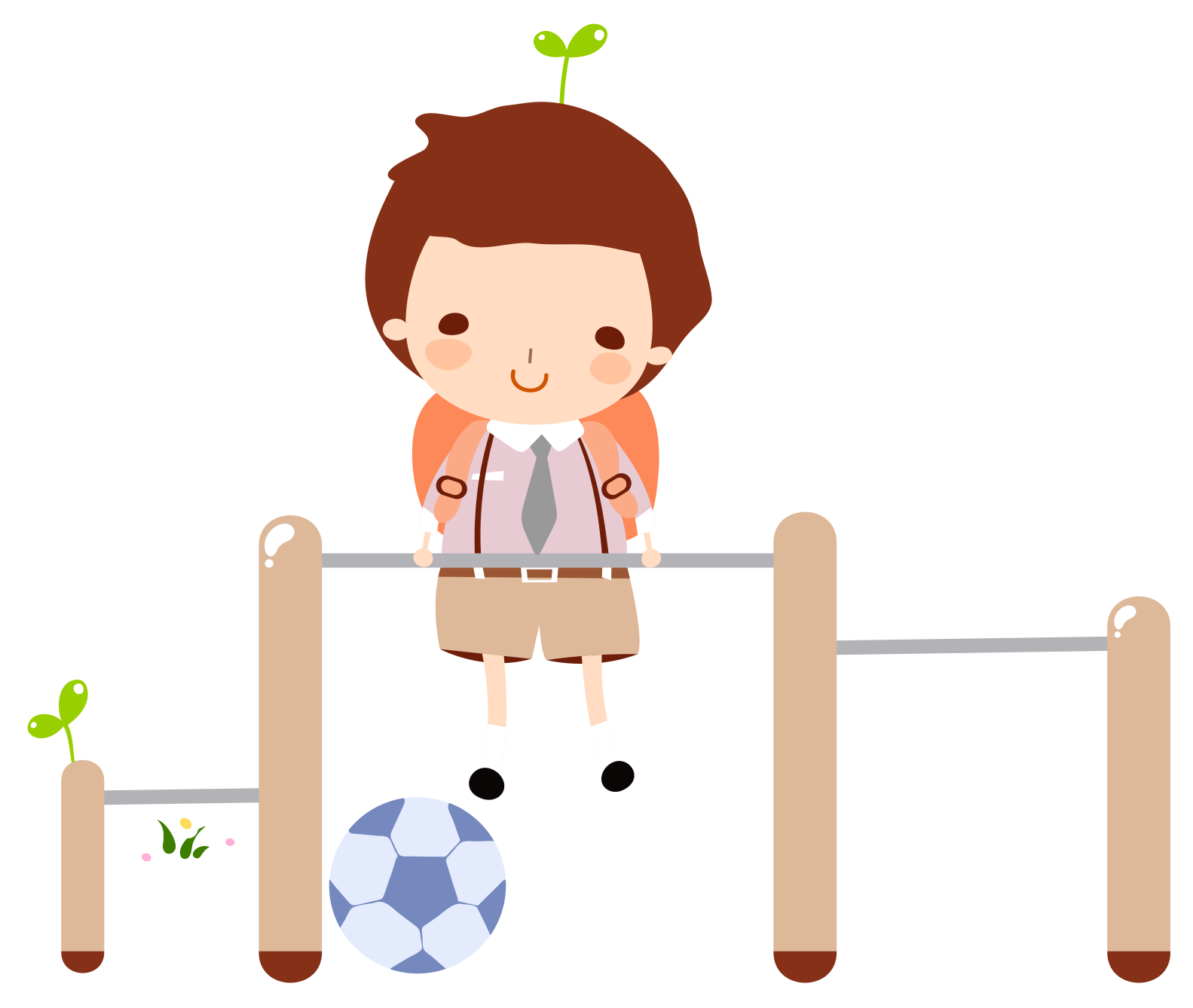 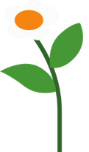 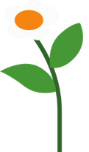 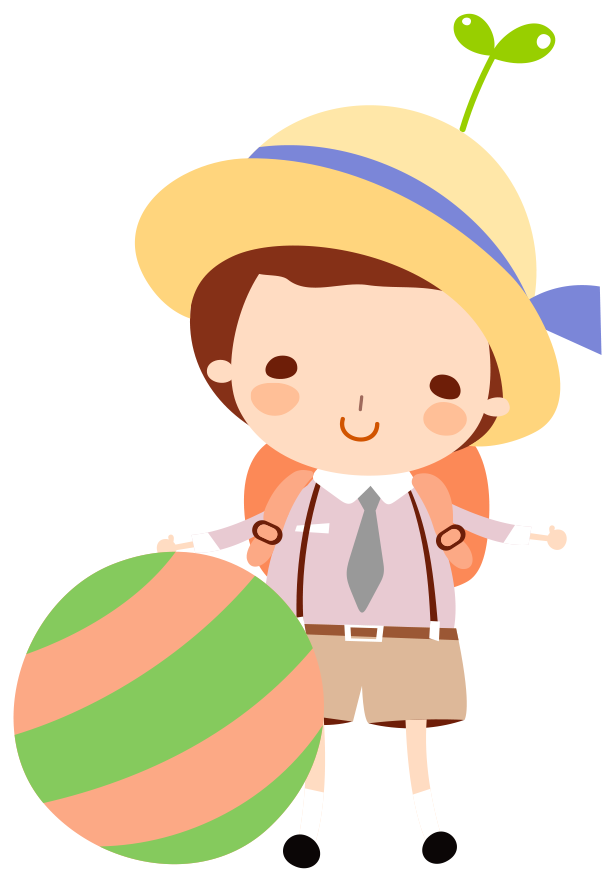 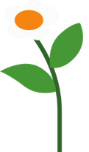 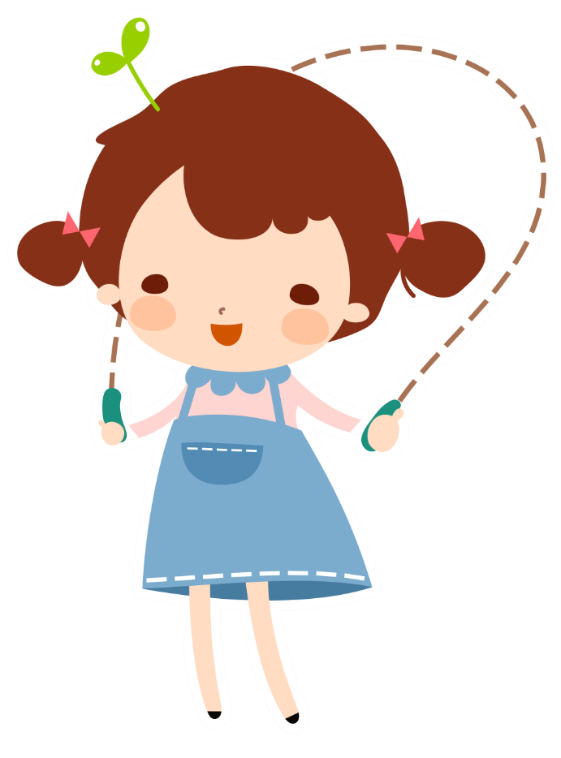 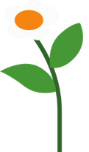 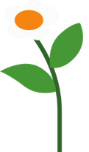 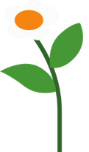 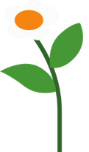 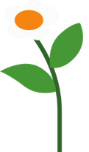 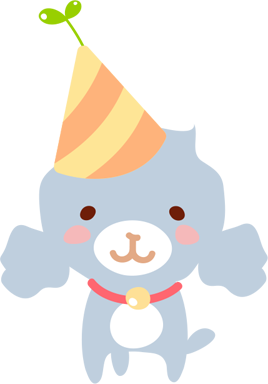 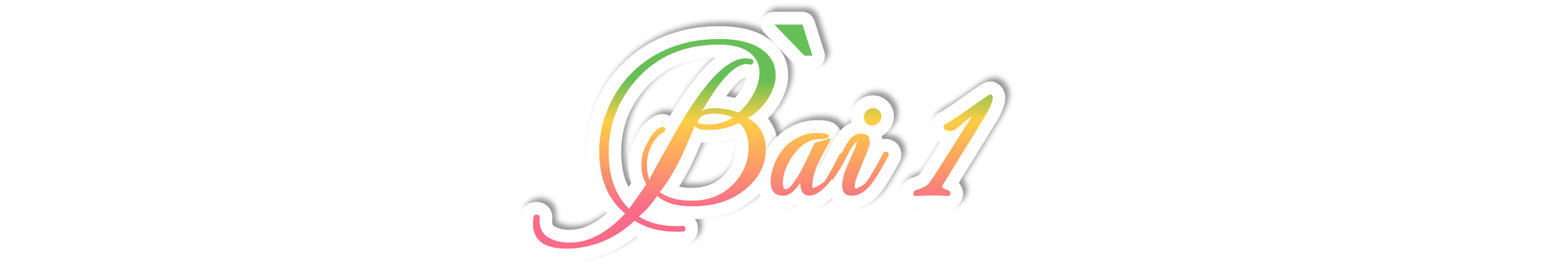 Kể tên các đường gấp khúc trong mỗi hình vẽ sau:
B
E
D
A
C
H
G
Đường gấp khúc ABC
Đường gấp khúc DEGH
[Speaker Notes: Gv cài Developer để tiến hành điền kết quả của bài tập.]
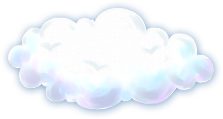 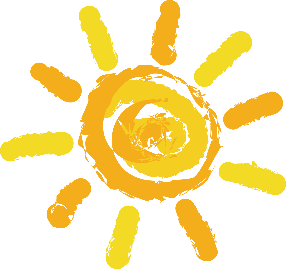 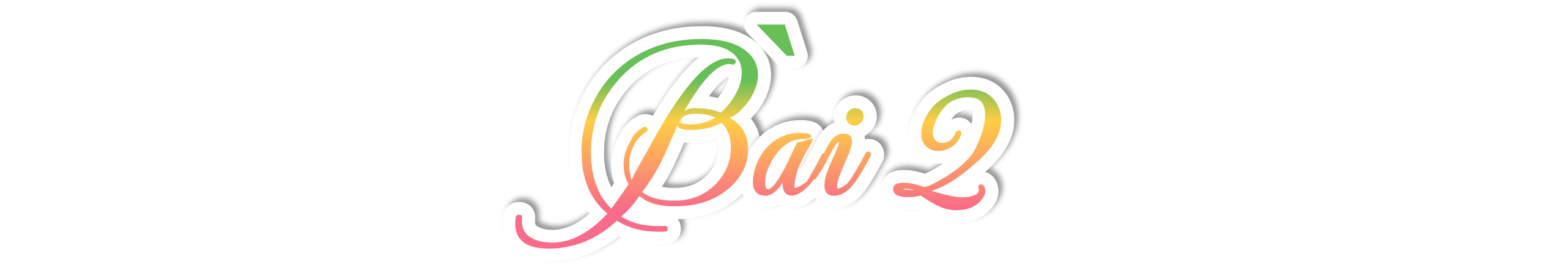 Có mấy hình tứ giác?
1
2
3
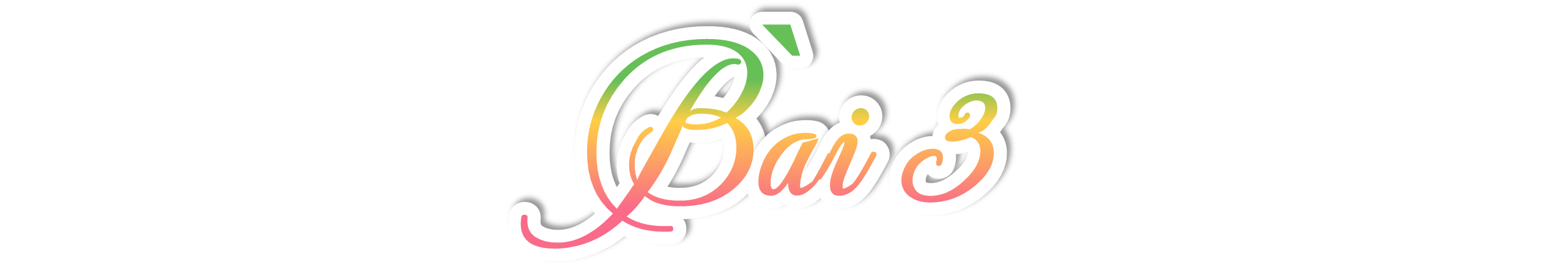 Tính độ dài đường gấp khúc ABCD
4 cm
4 cm
5 cm
Bài giải
Độ dài đường gấp khúc ABCD là:
+
+
=
5
13
4
4
?
?
?
?
(cm)
13
?
cm
Đáp số:
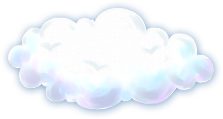 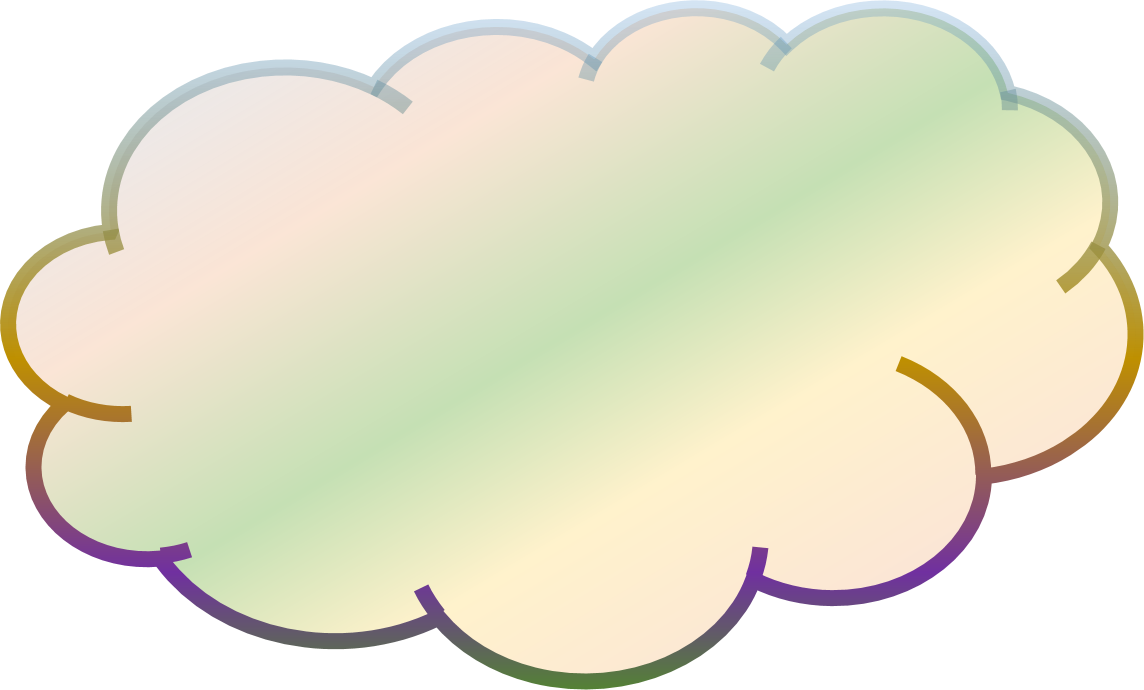 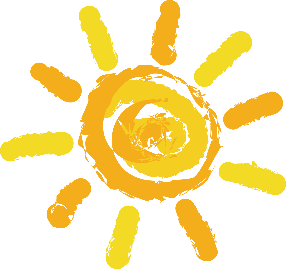 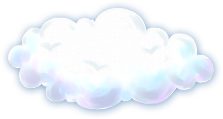 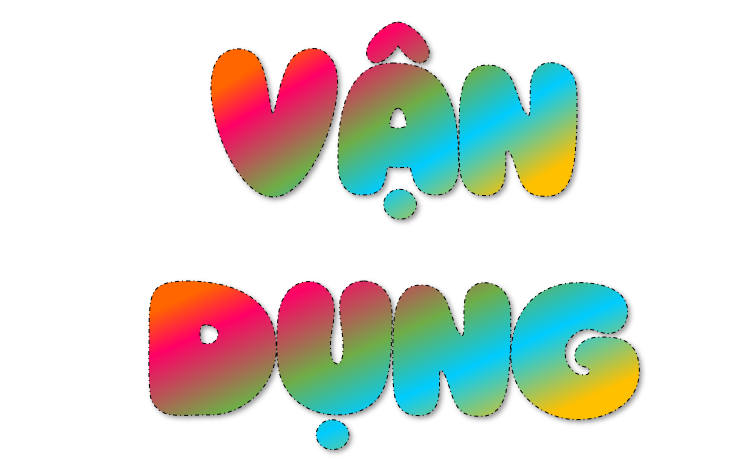 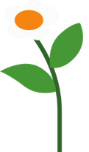 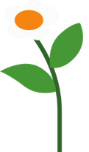 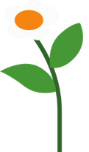 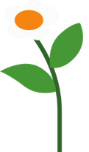 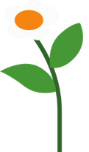 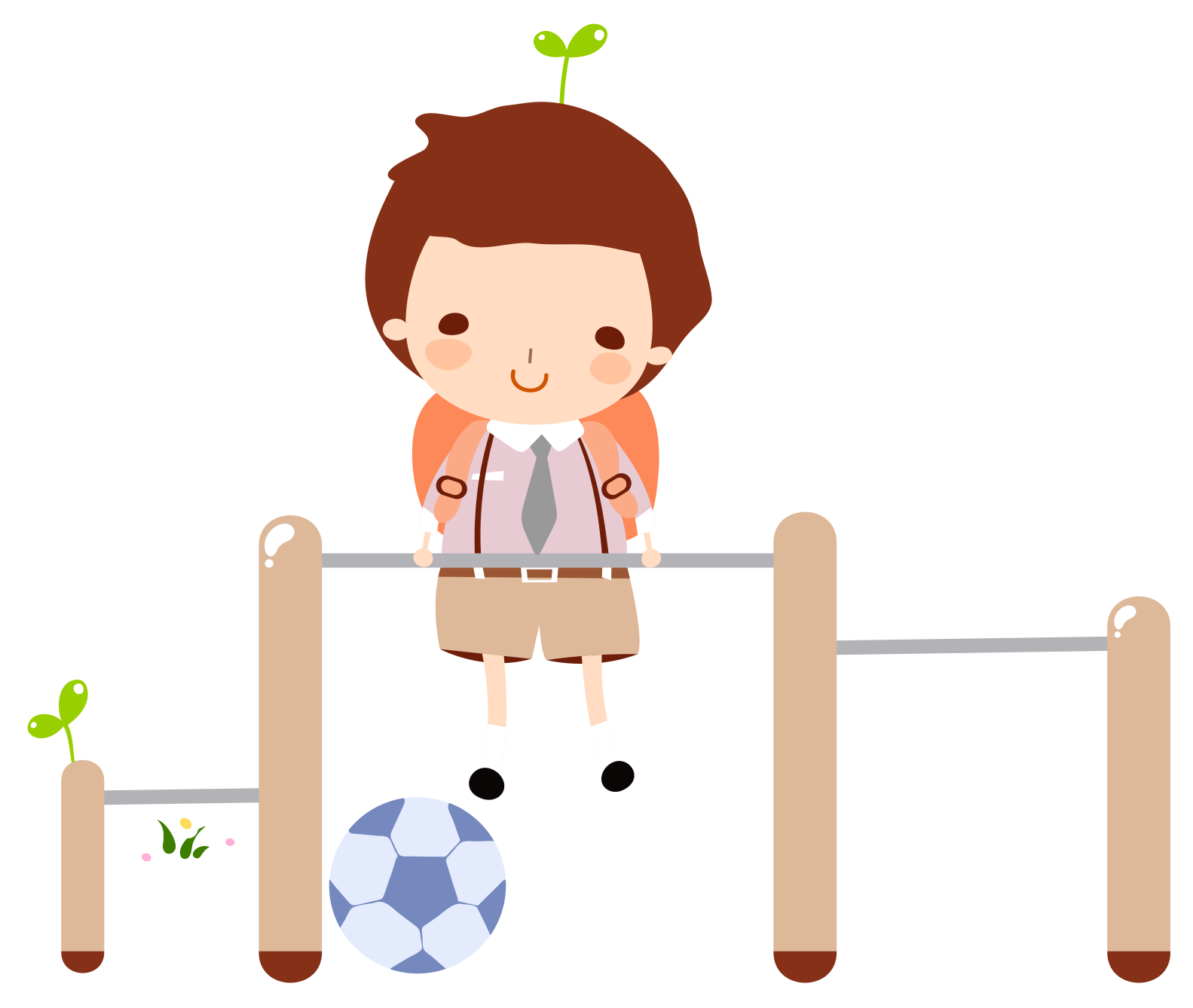 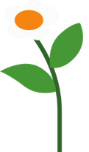 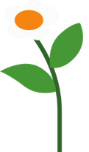 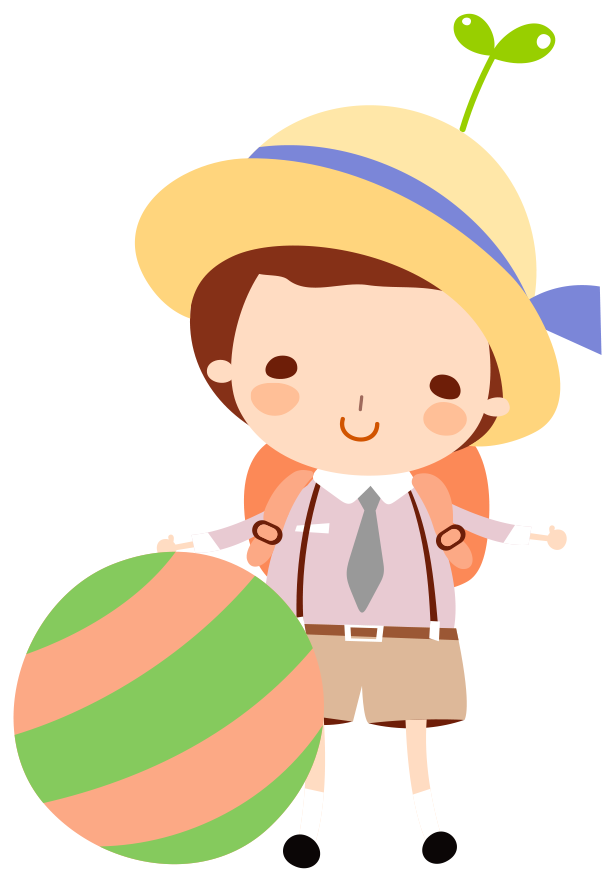 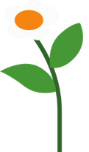 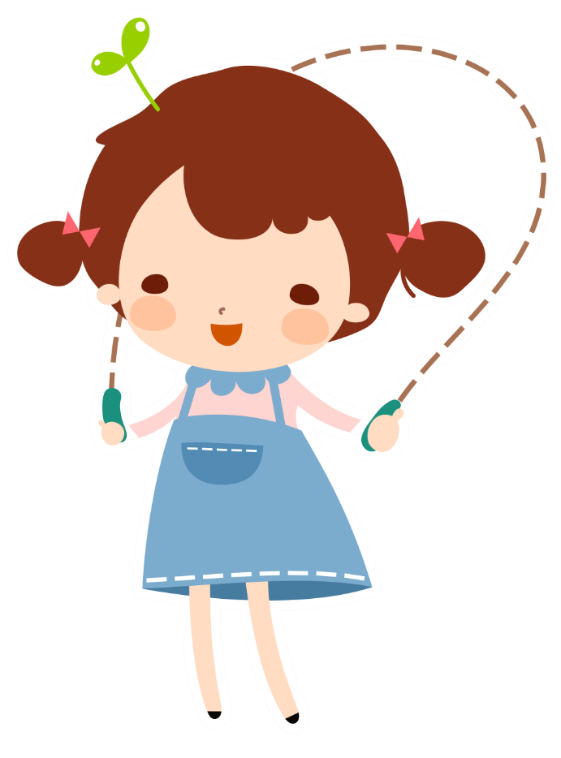 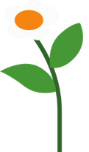 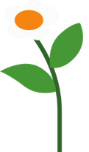 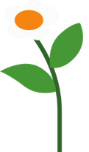 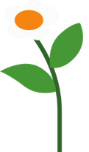 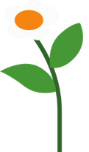 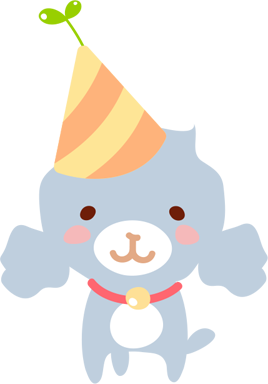 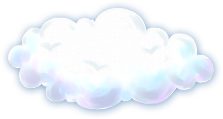 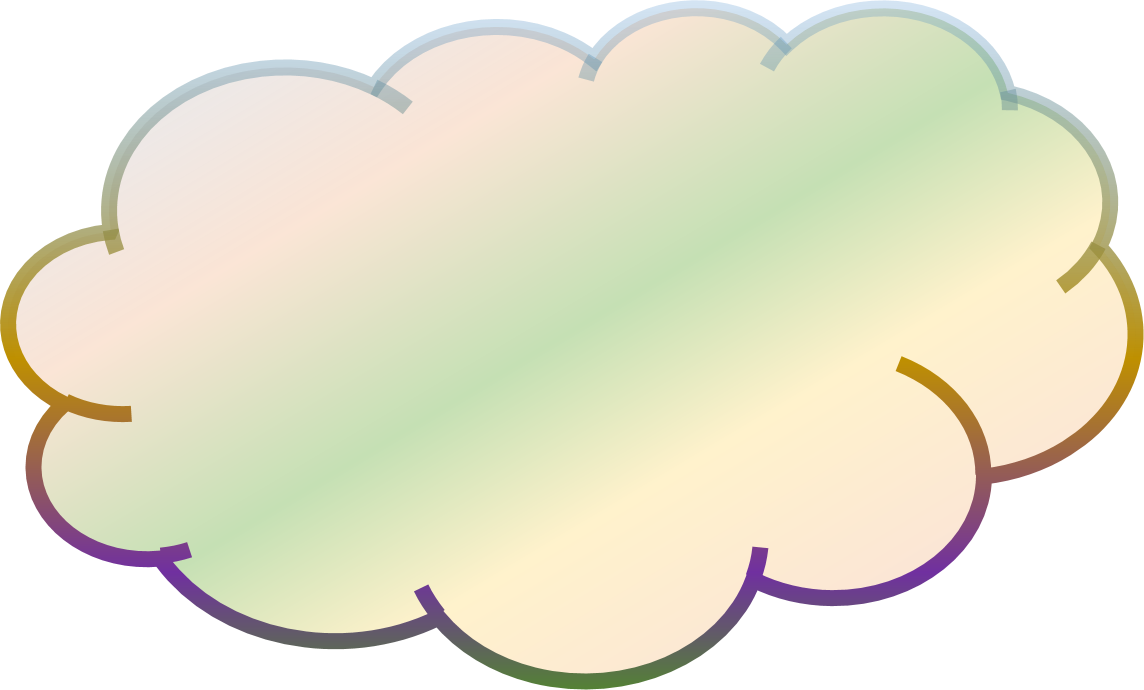 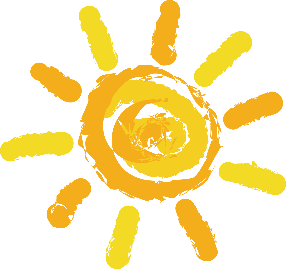 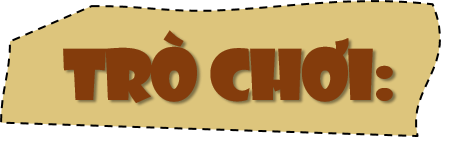 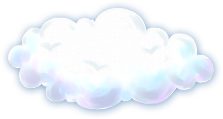 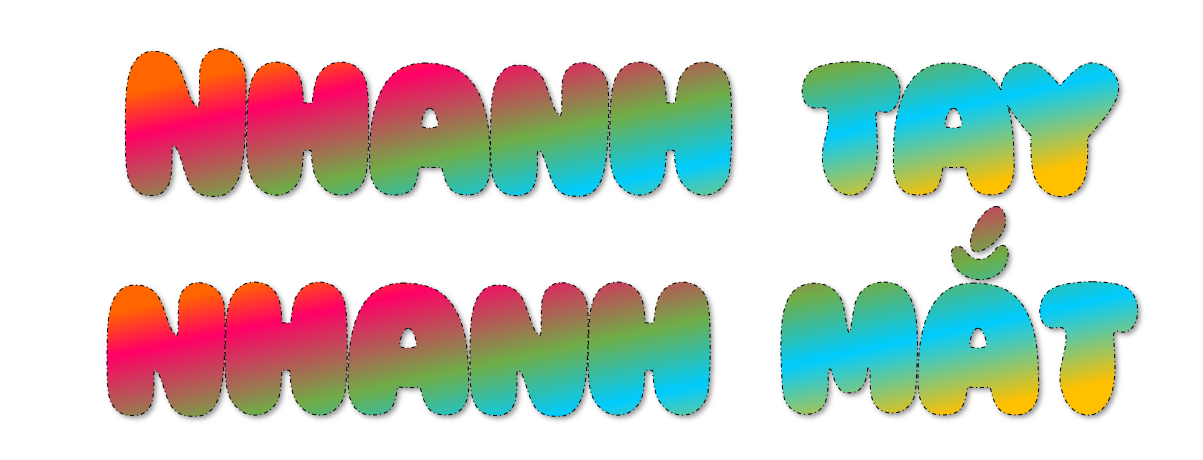 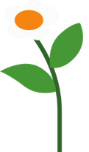 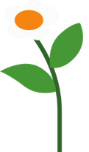 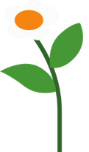 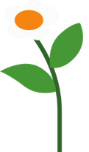 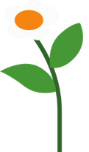 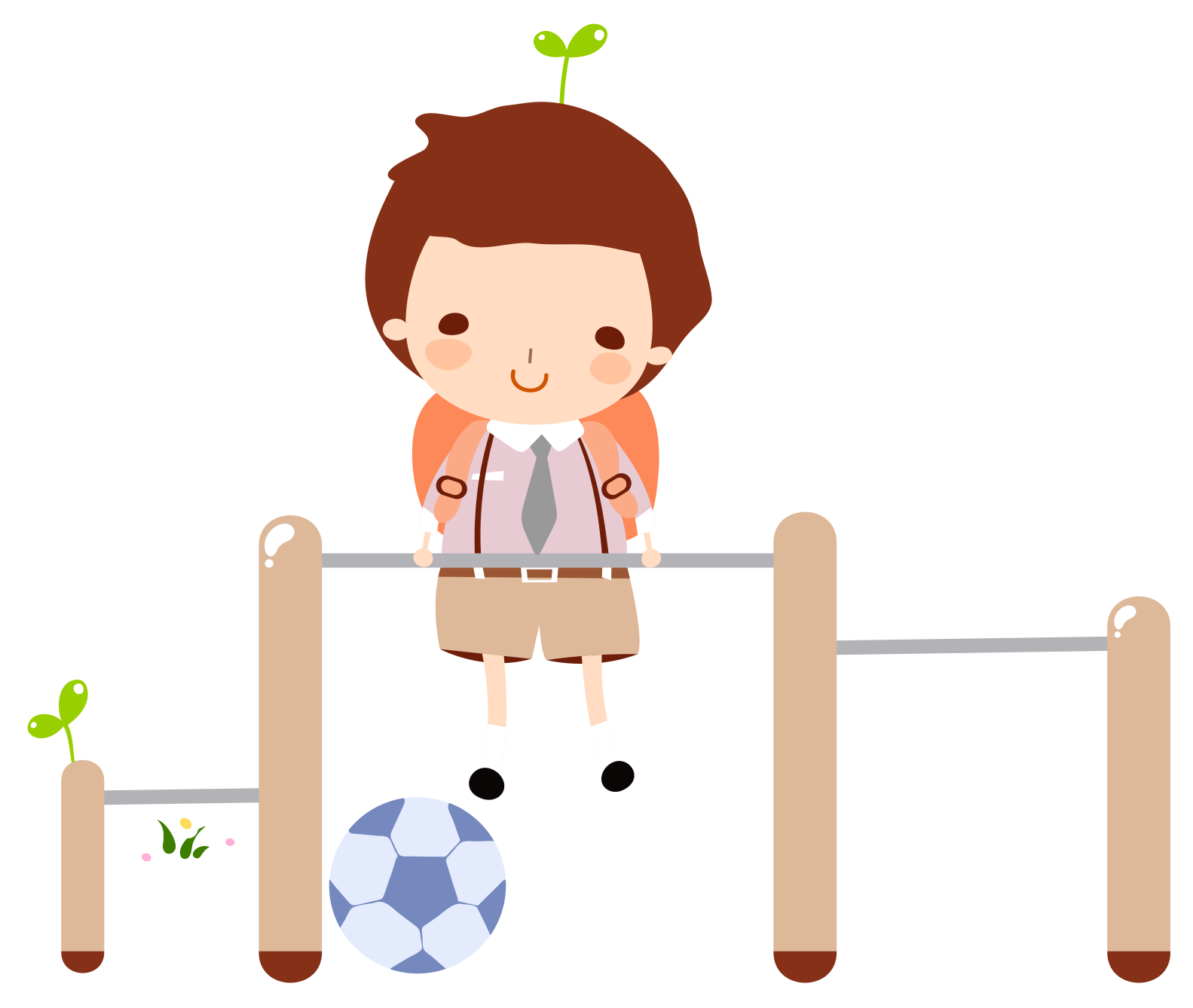 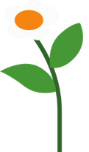 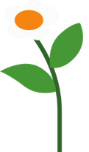 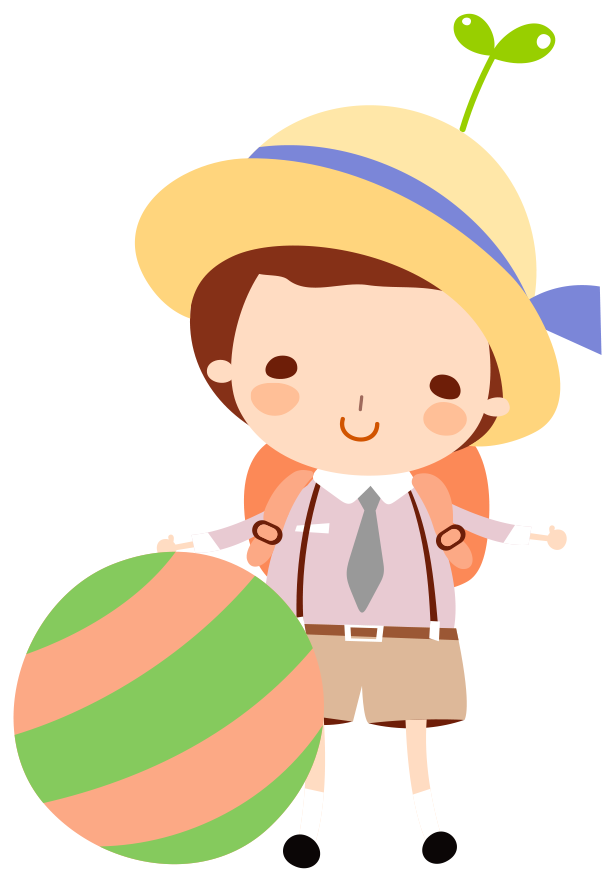 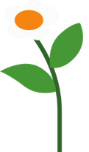 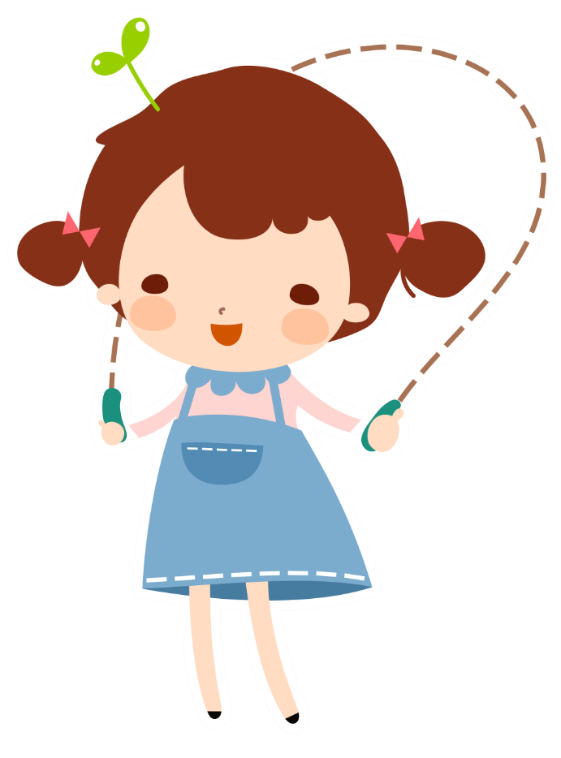 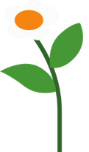 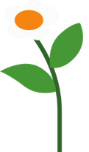 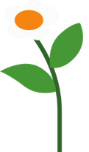 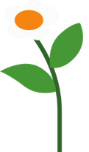 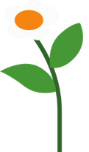 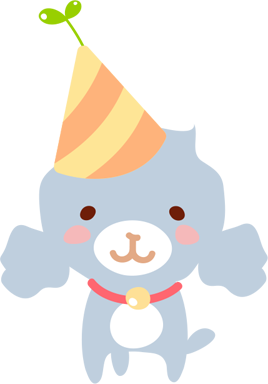 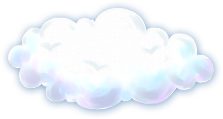 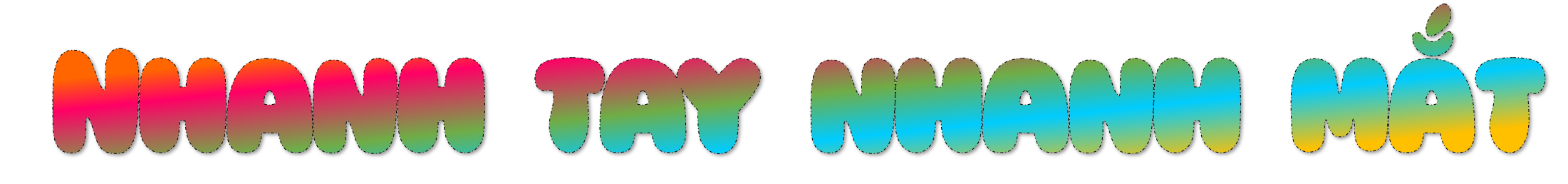 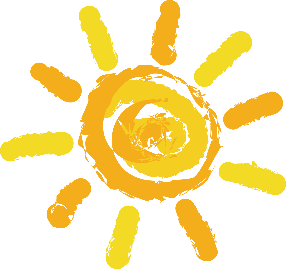 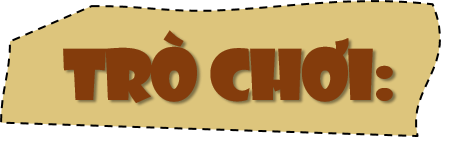 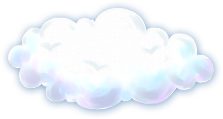 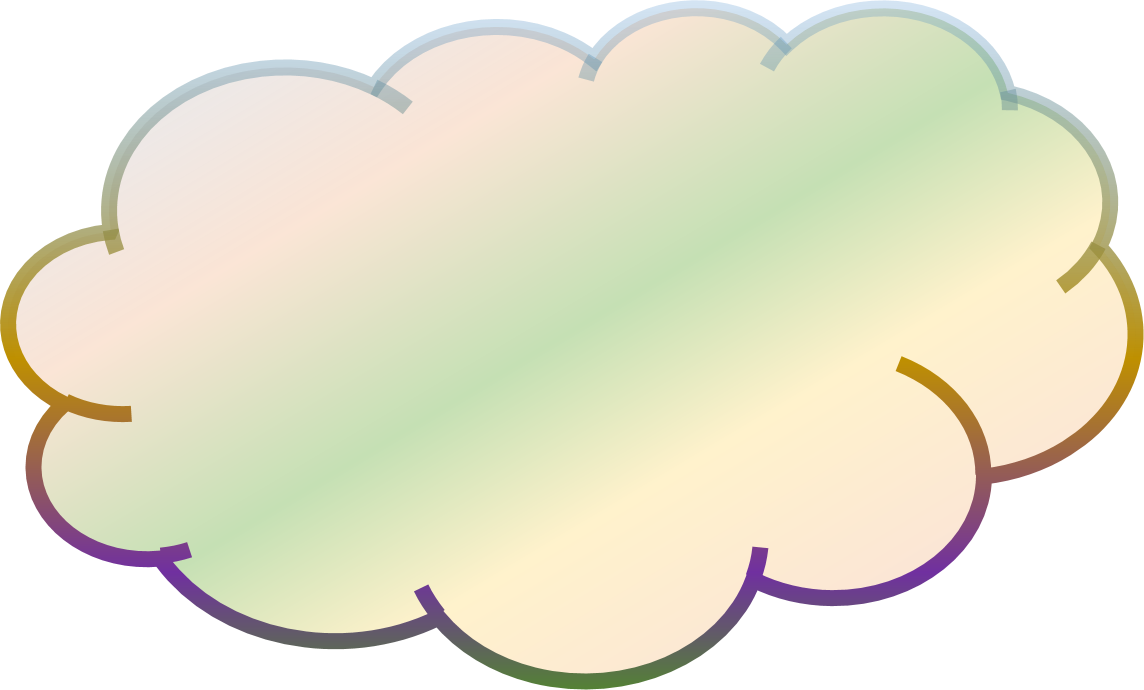 Mỗi bạn ở đây sẽ có một câu hỏi để giúp các em ghi nhớ kiến thức của bài học. Các em hãy trả lời các câu hỏi để xem ai nhớ bài tốt nhất nhé!
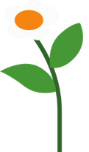 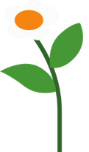 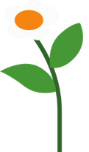 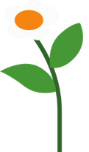 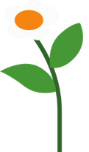 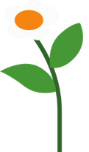 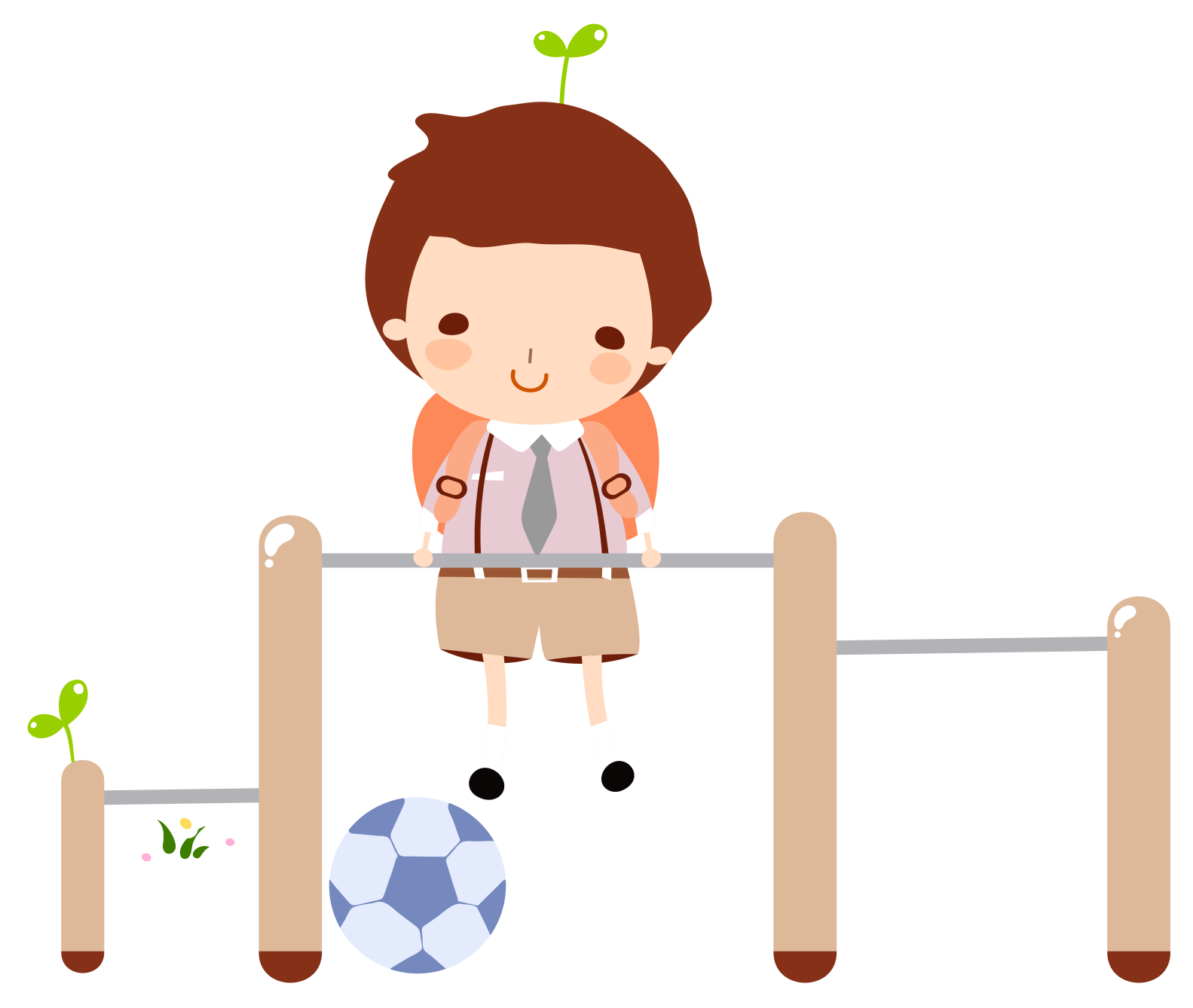 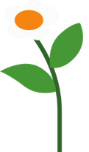 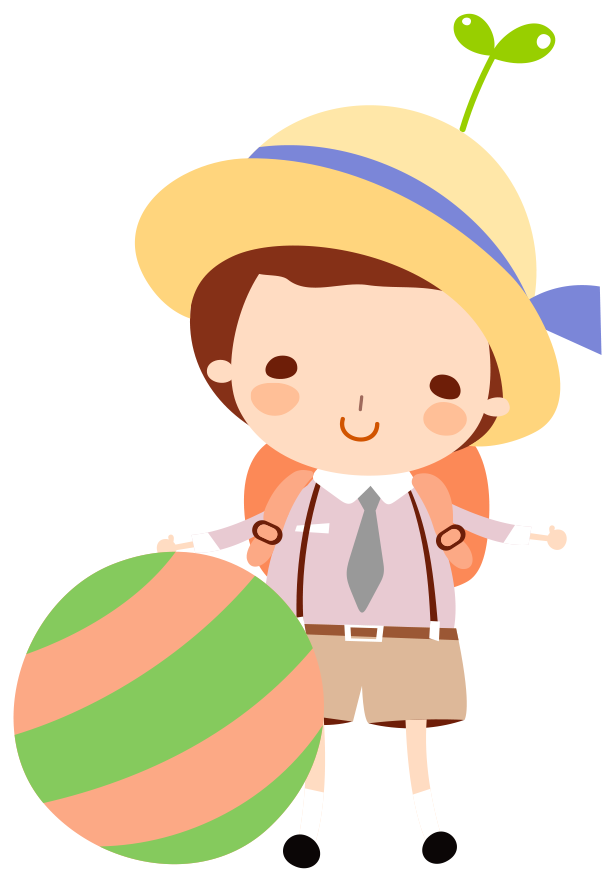 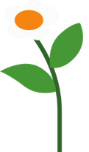 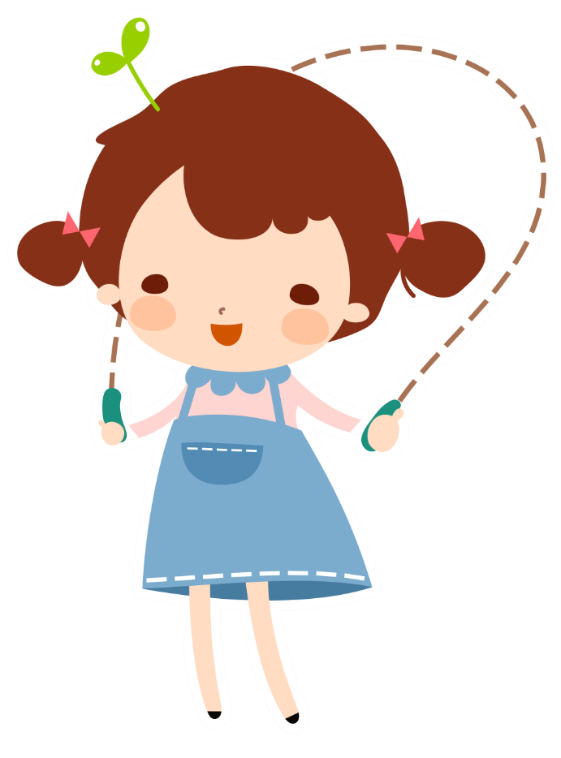 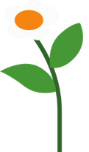 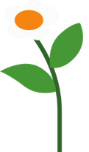 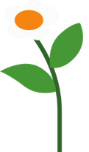 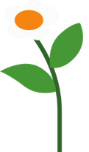 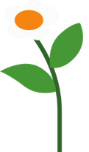 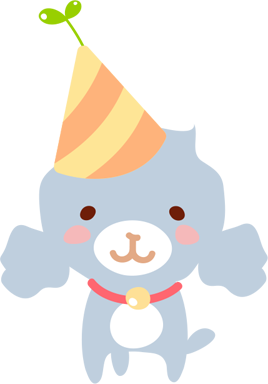 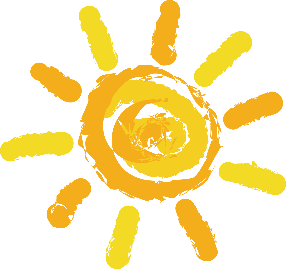 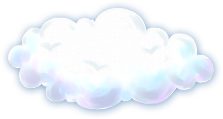 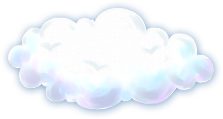 Điền từ thích hợp vào chỗ trống:
Hình tứ giác có                
đoạn thẳng khép kín.
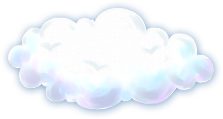 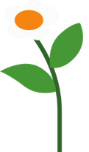 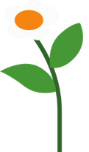 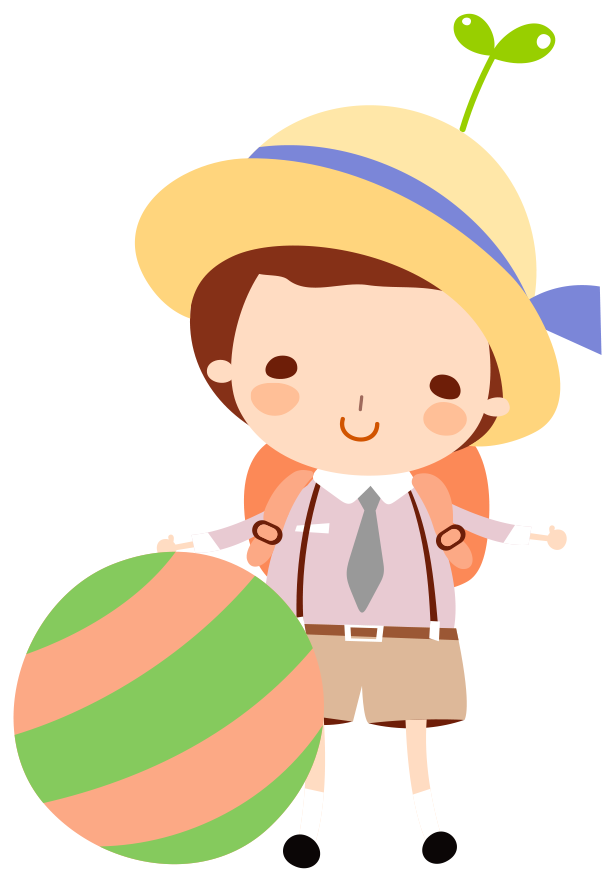 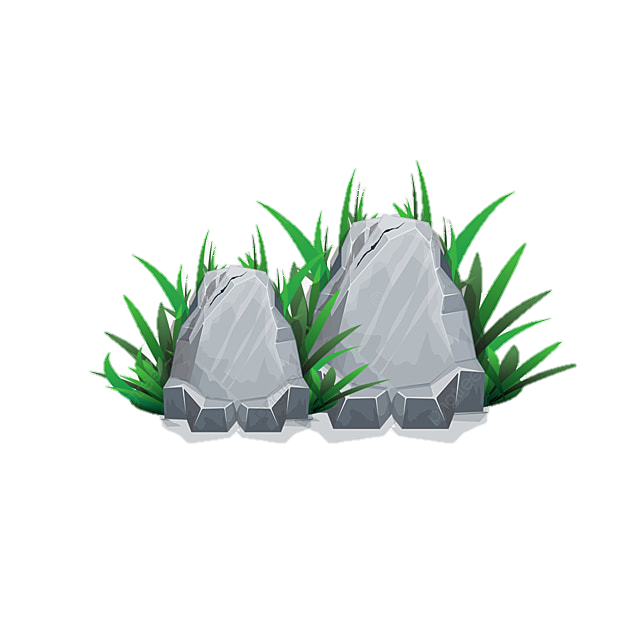 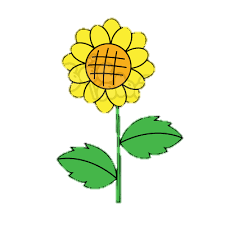 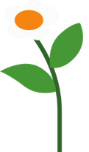 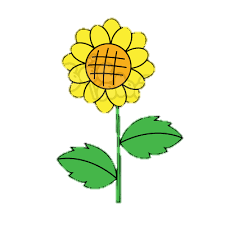 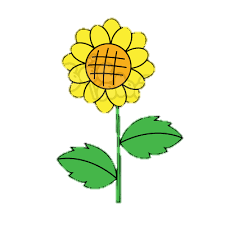 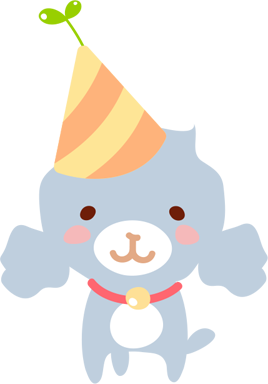 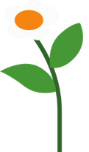 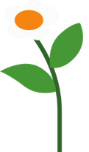 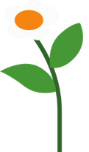 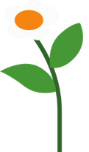 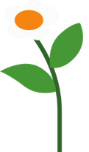 [Speaker Notes: Gv cài Developer để điền từ vào chỗ trống, kích vào hình nhân vật để quay lại slide câu hỏi]
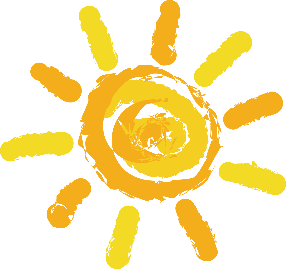 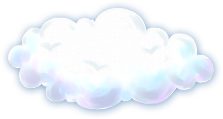 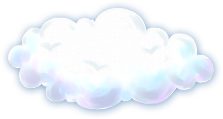 Điền từ thích hợp vào chỗ trống:
Có bao nhiêu hình tứ giác trong hình sau:
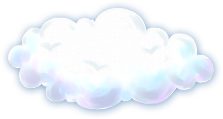 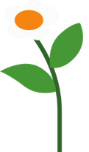 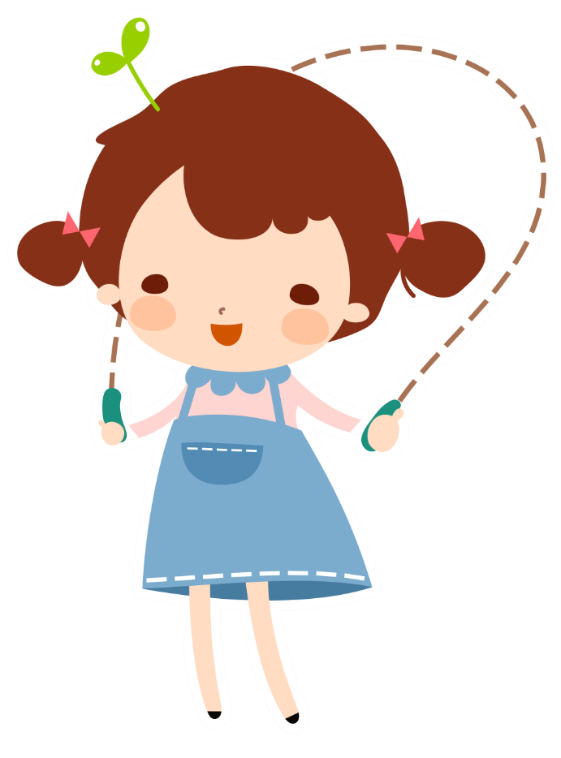 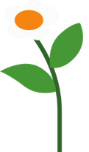 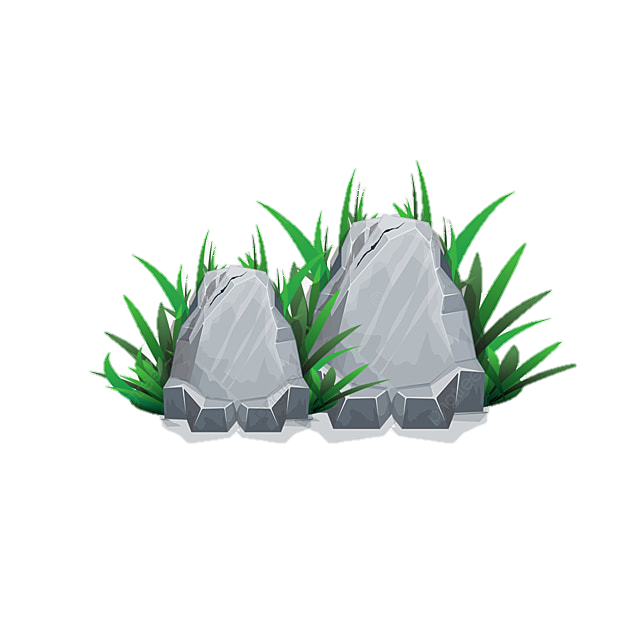 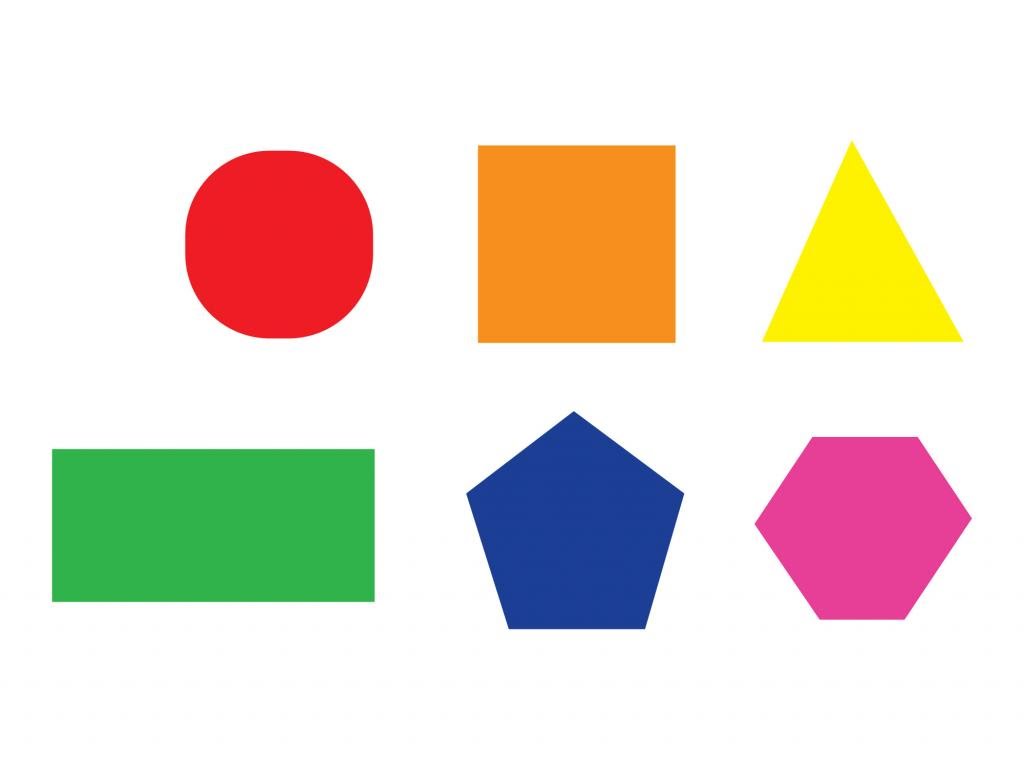 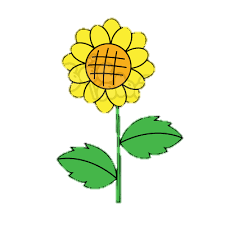 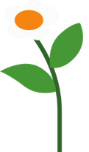 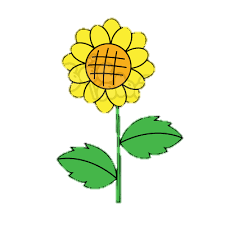 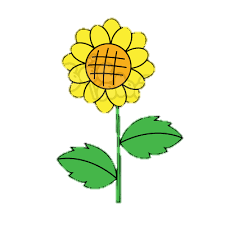 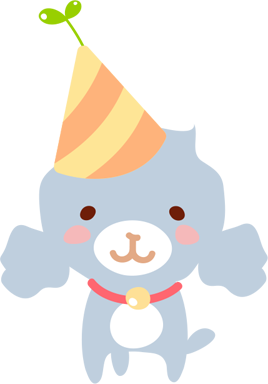 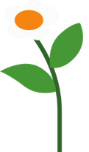 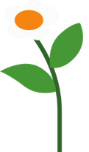 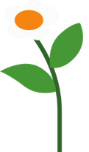 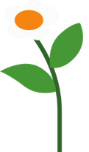 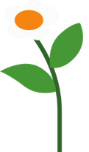 [Speaker Notes: Gv cài Developer để điền từ vào chỗ trống]
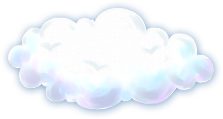 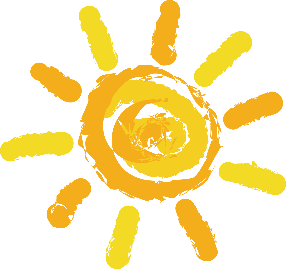 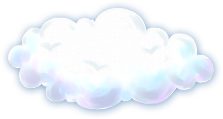 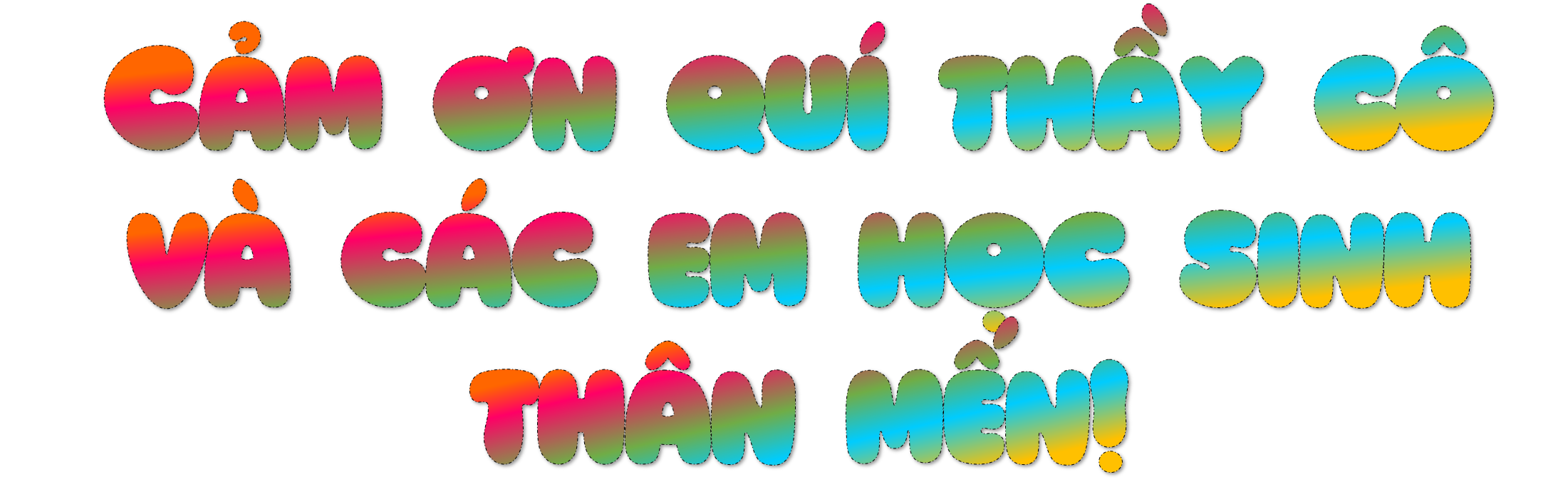 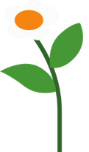 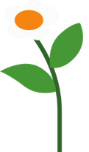 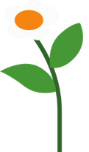 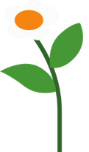 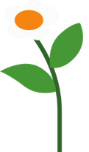 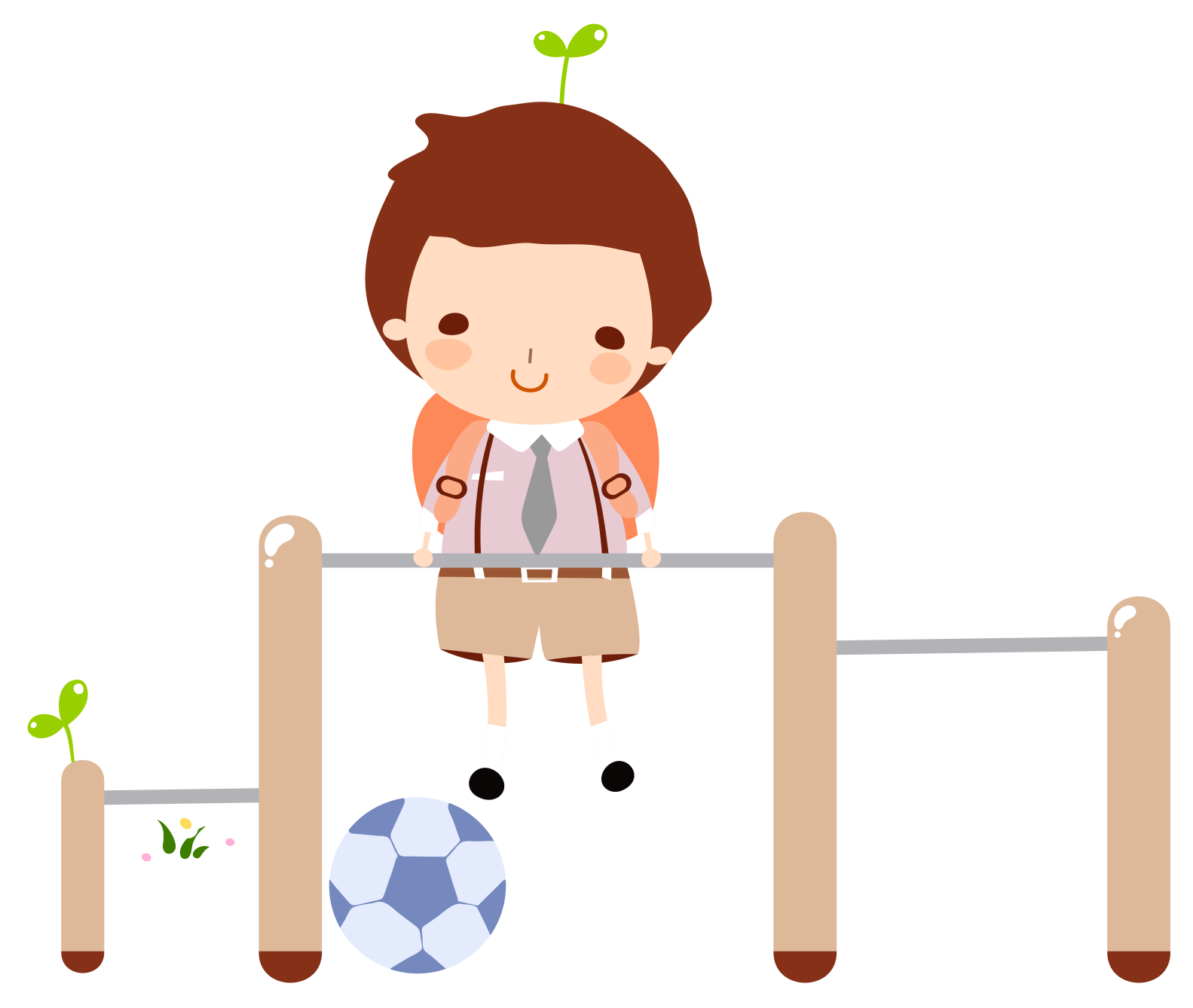 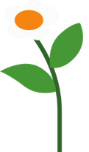 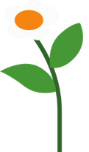 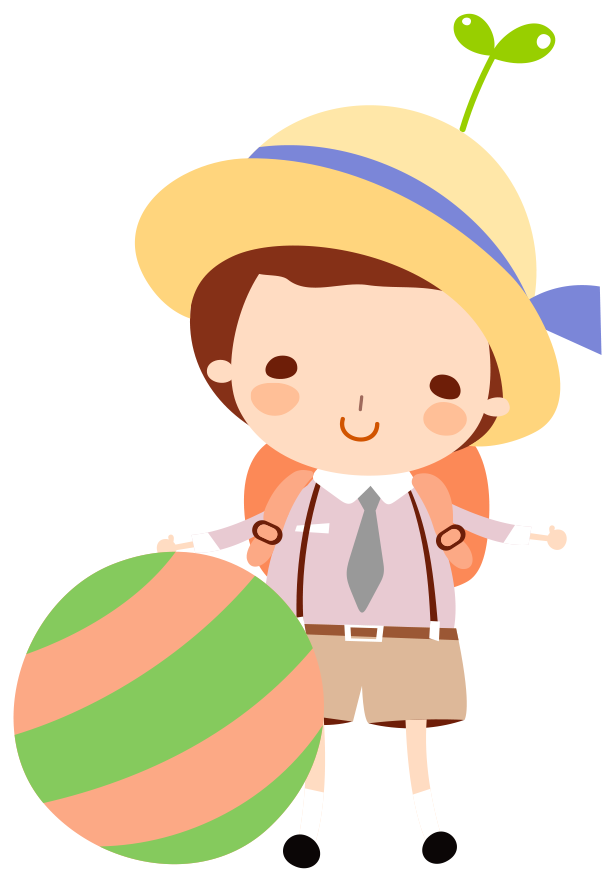 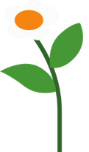 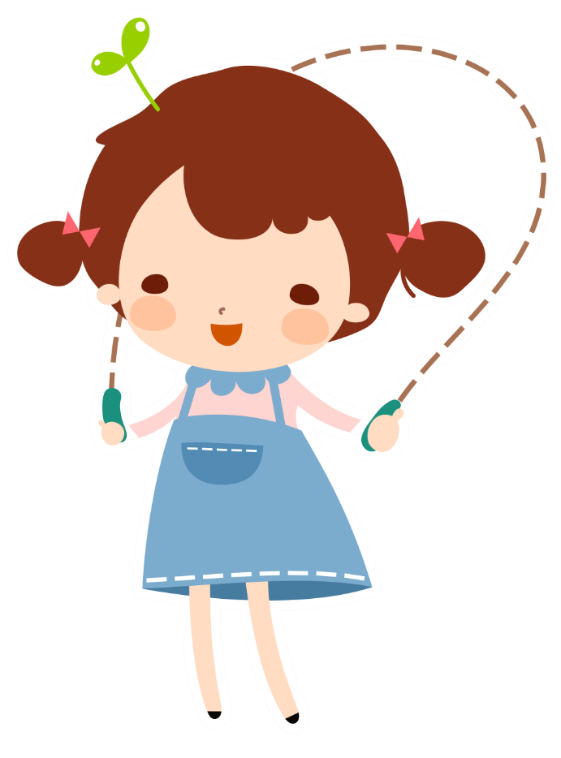 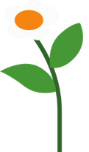 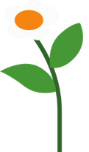 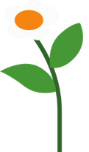 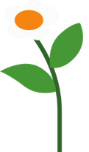 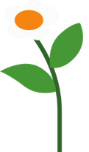 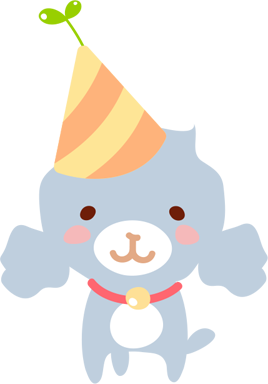 GIÁO ÁN ĐIỆN TỬ LỚP 4
GIÁO ÁN ĐIỆN TỬ LỚP 2 & LỚP 3
Bộ Kết nối tri thức
Soạn bài giảng yêu cầu các khối lớp
Thiết kế bài giảng E – Learning
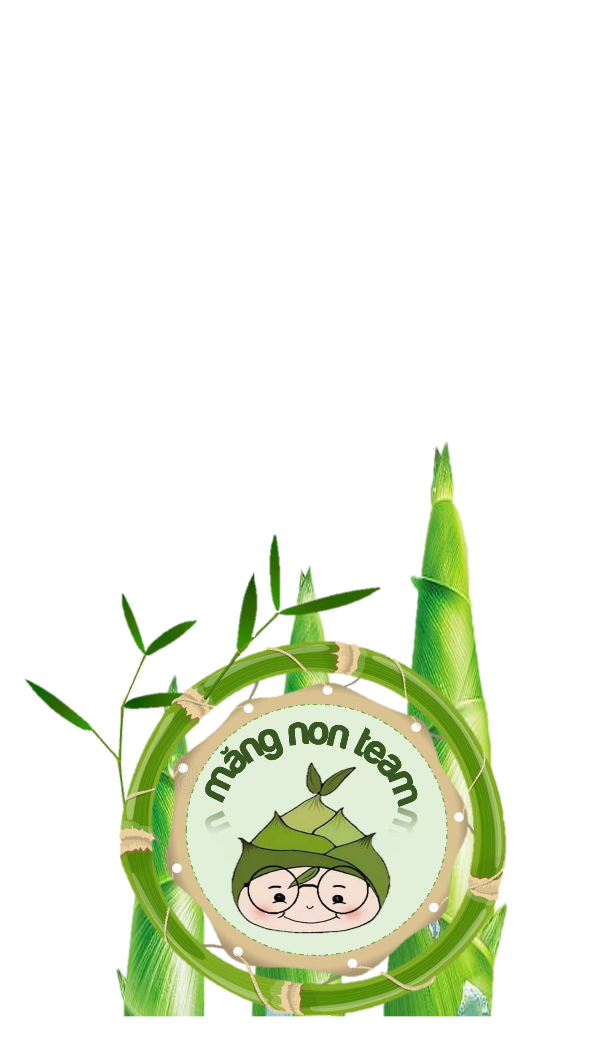 MĂNG NON – TÀI LIỆU TIỂU HỌC 
Mời truy cập: MĂNG NON- TÀI LIỆU TIỂU HỌC | Facebook
SĐT ZALO : 0382348780 - 0984848929